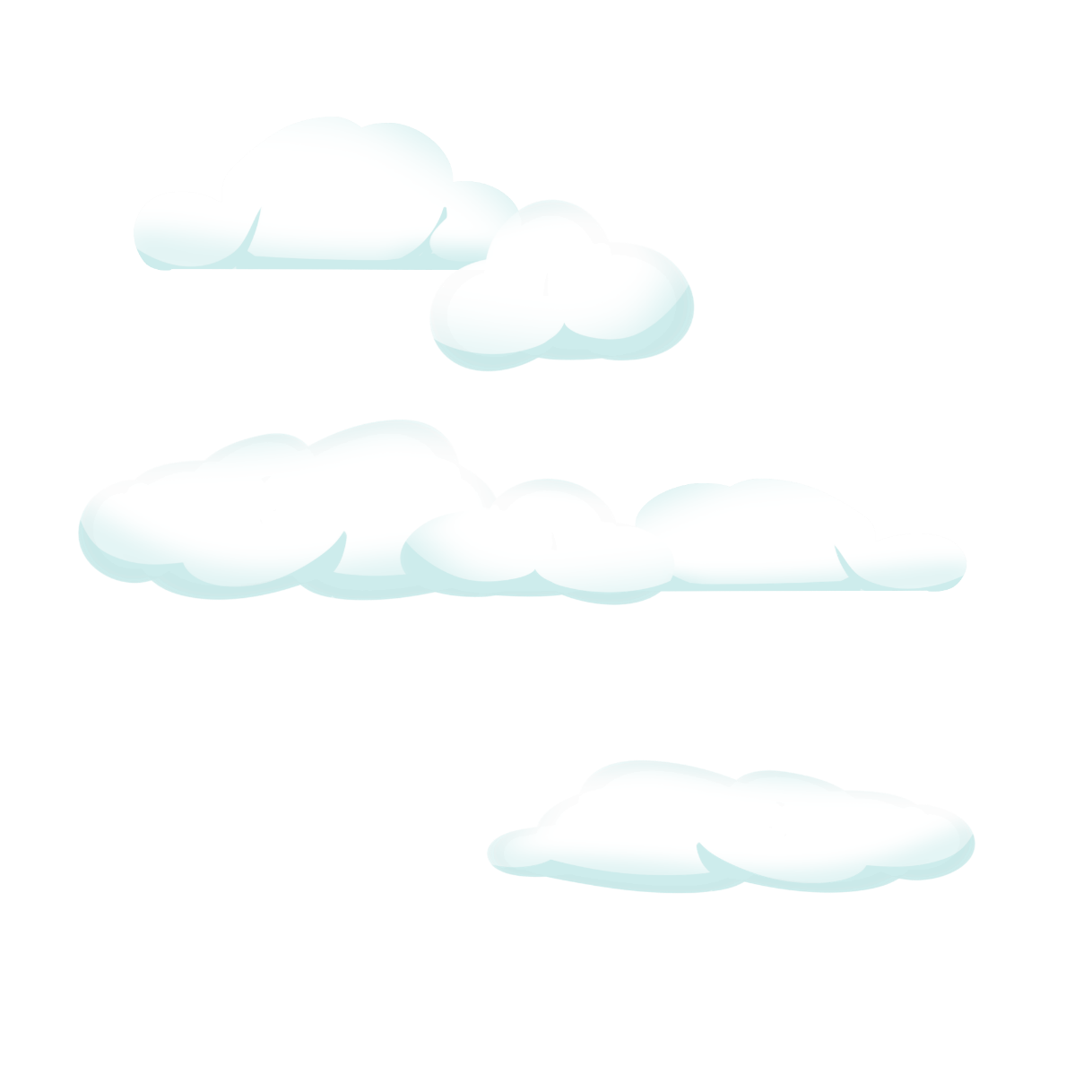 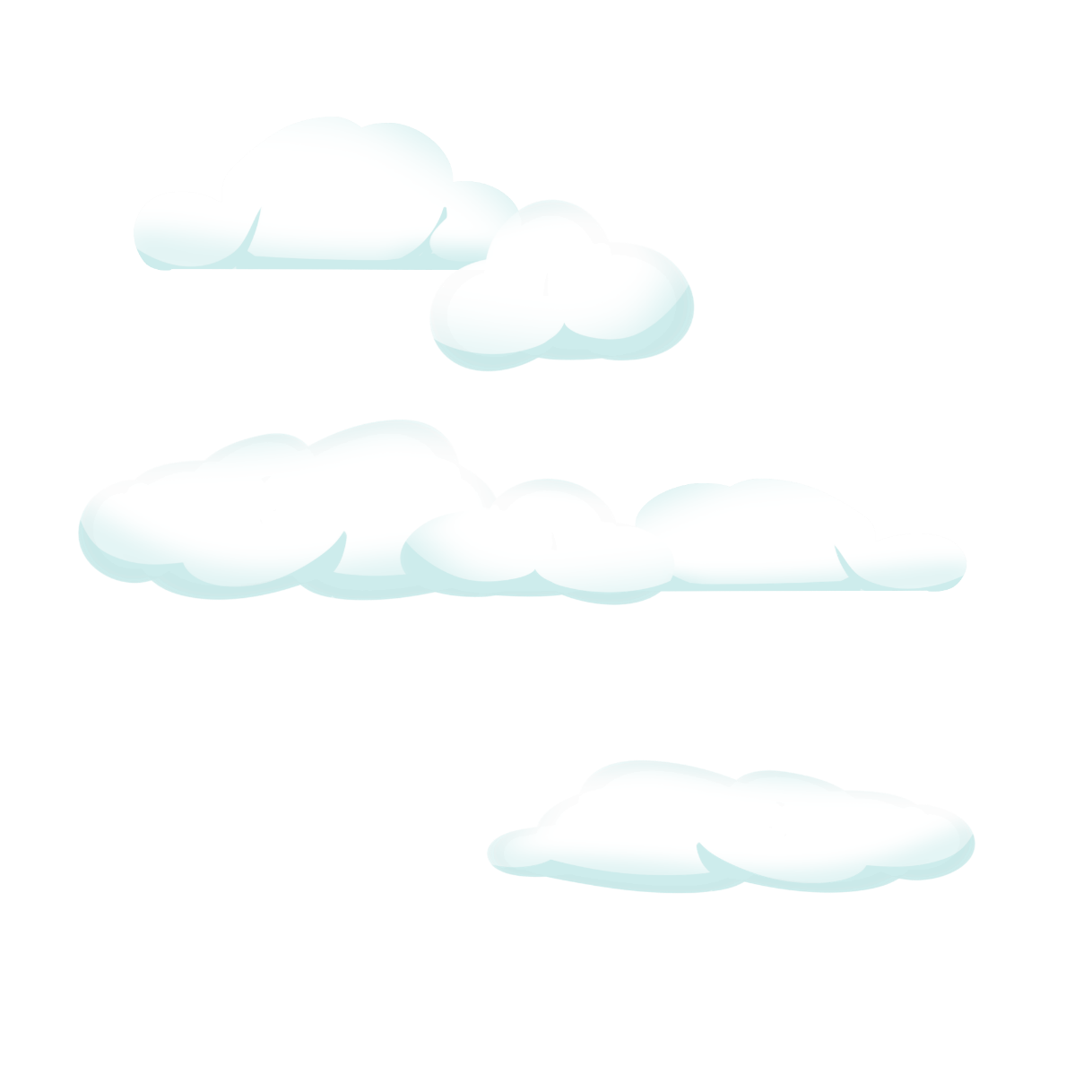 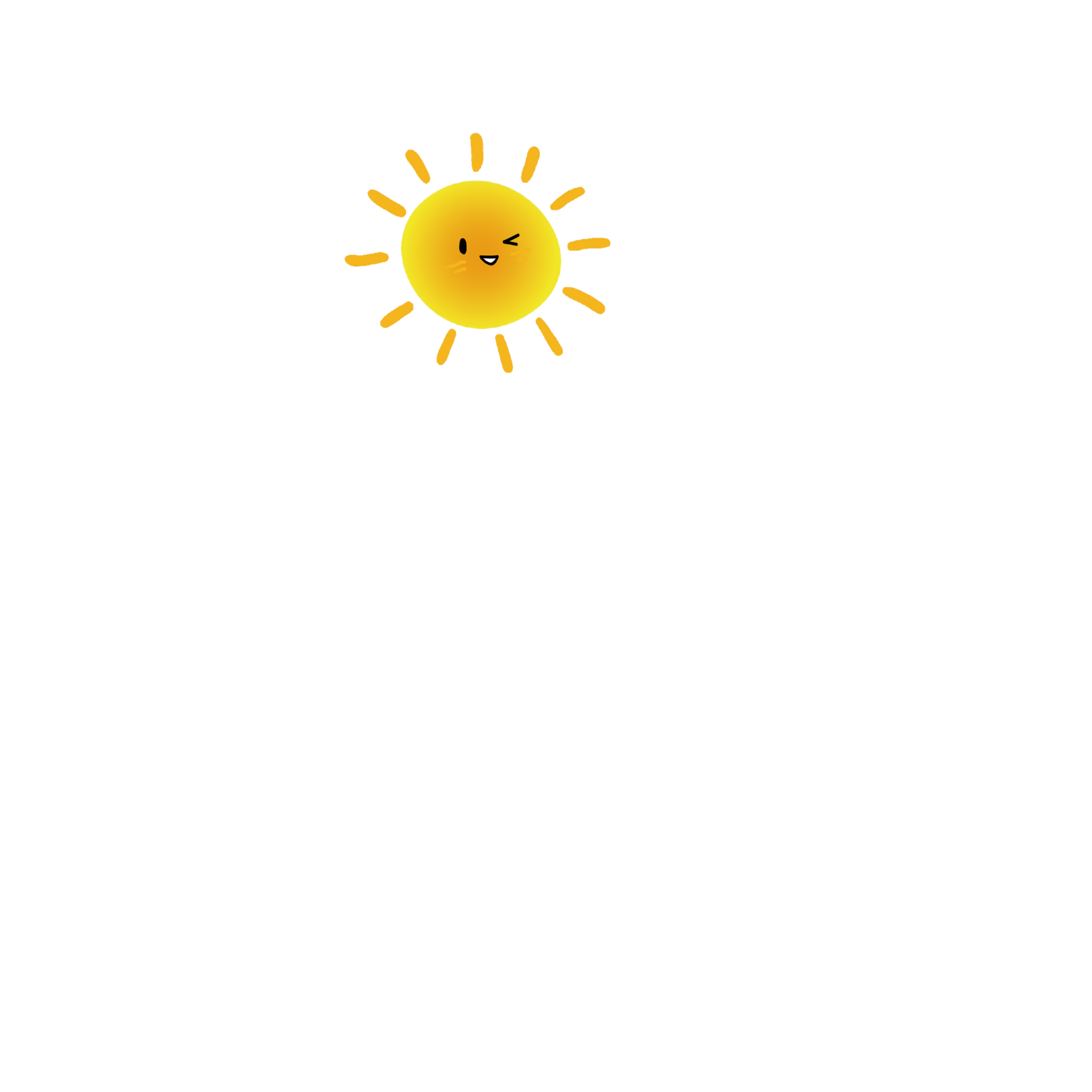 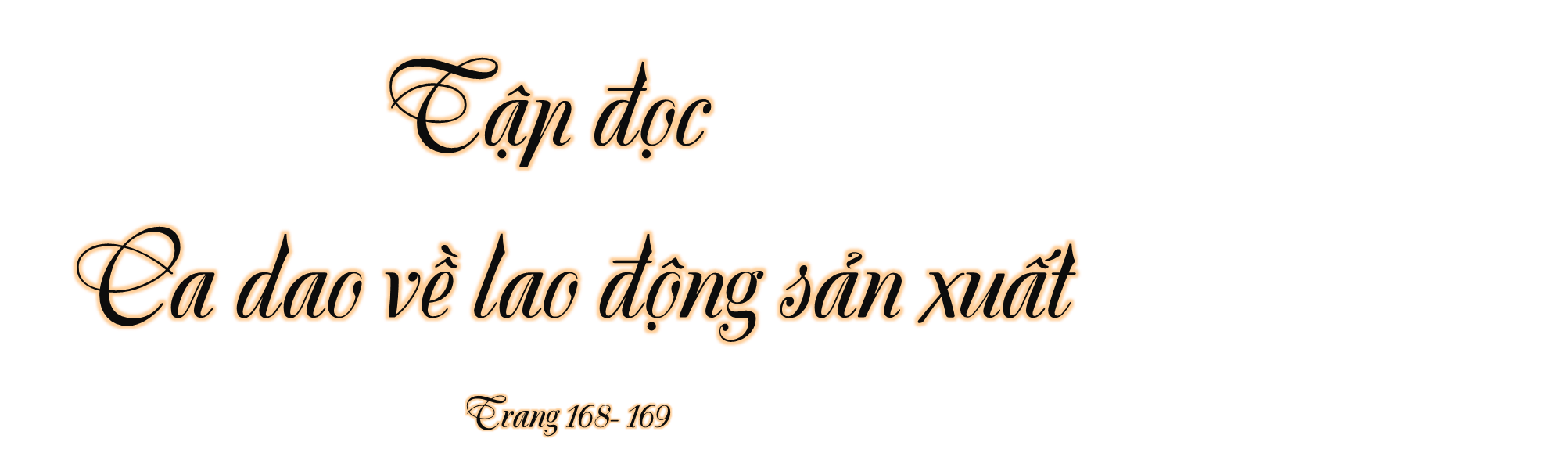 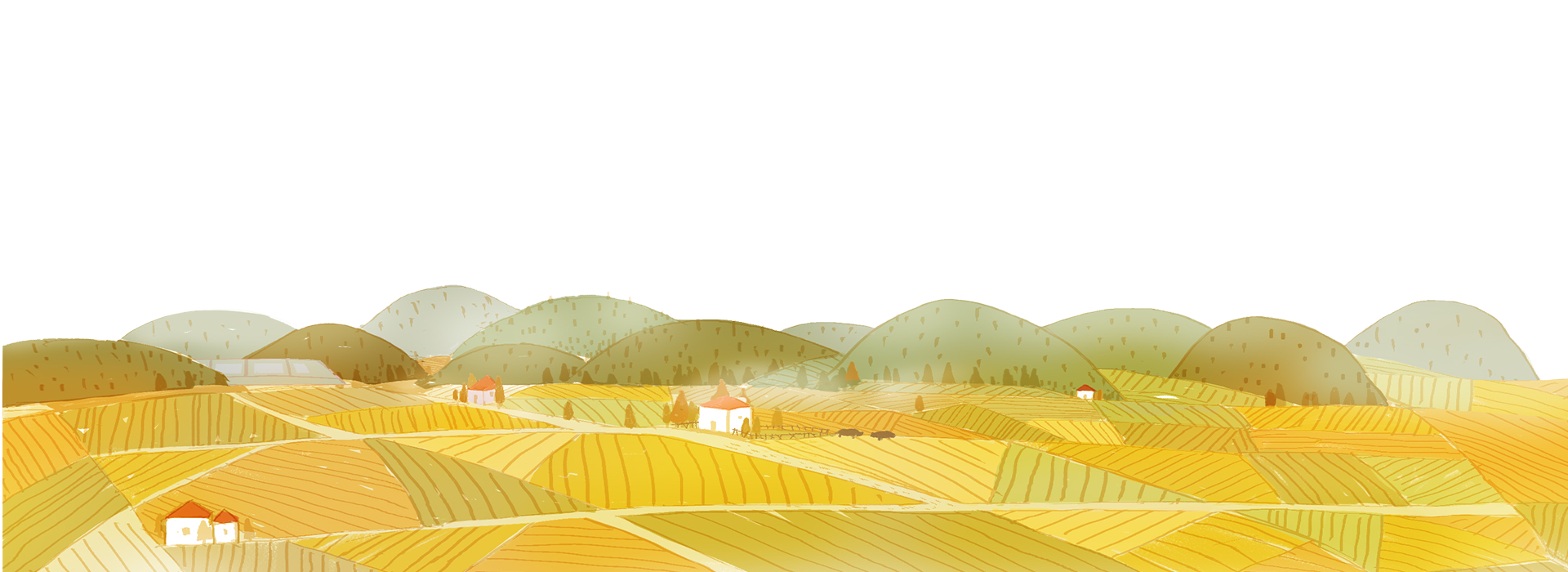 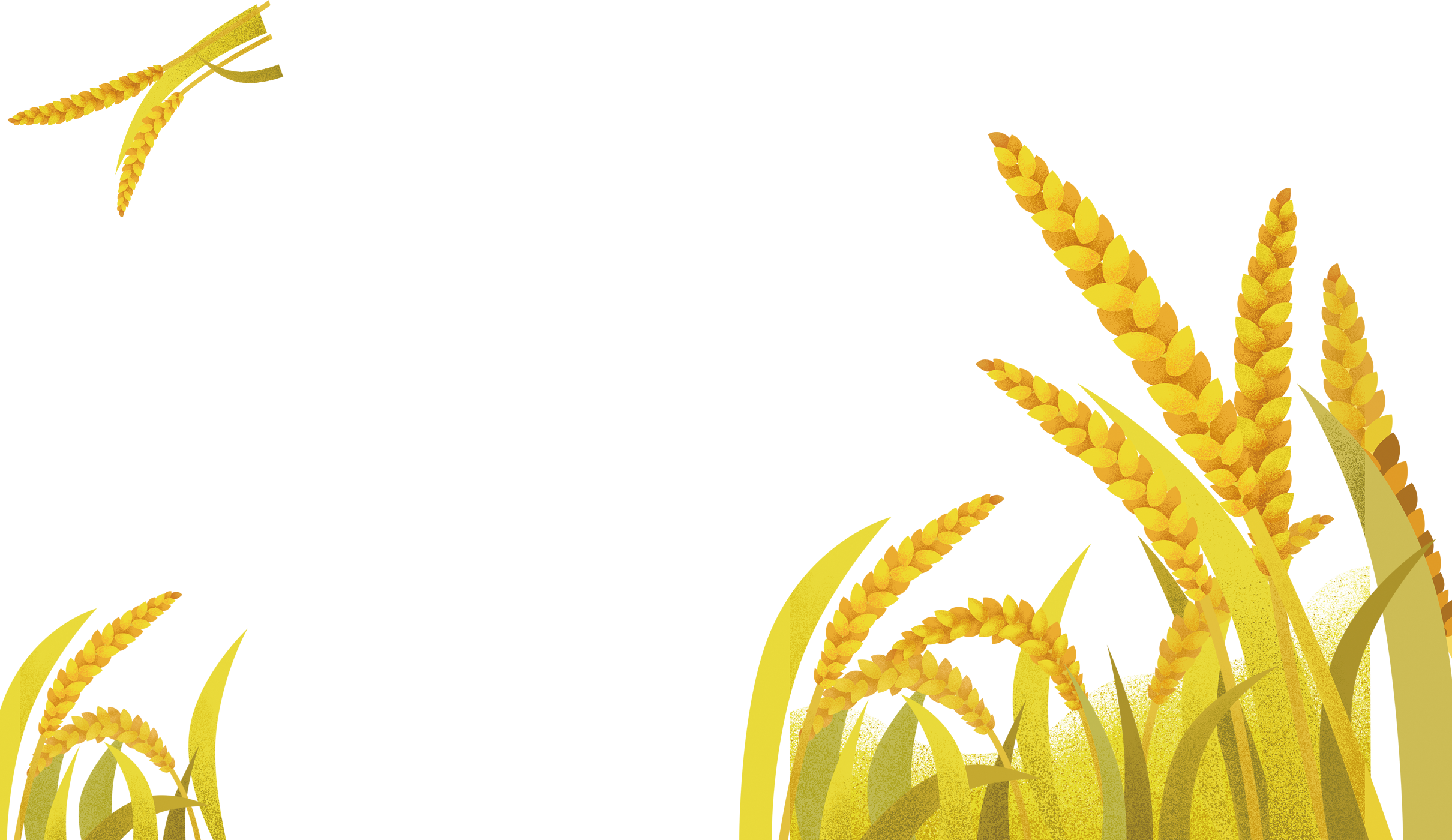 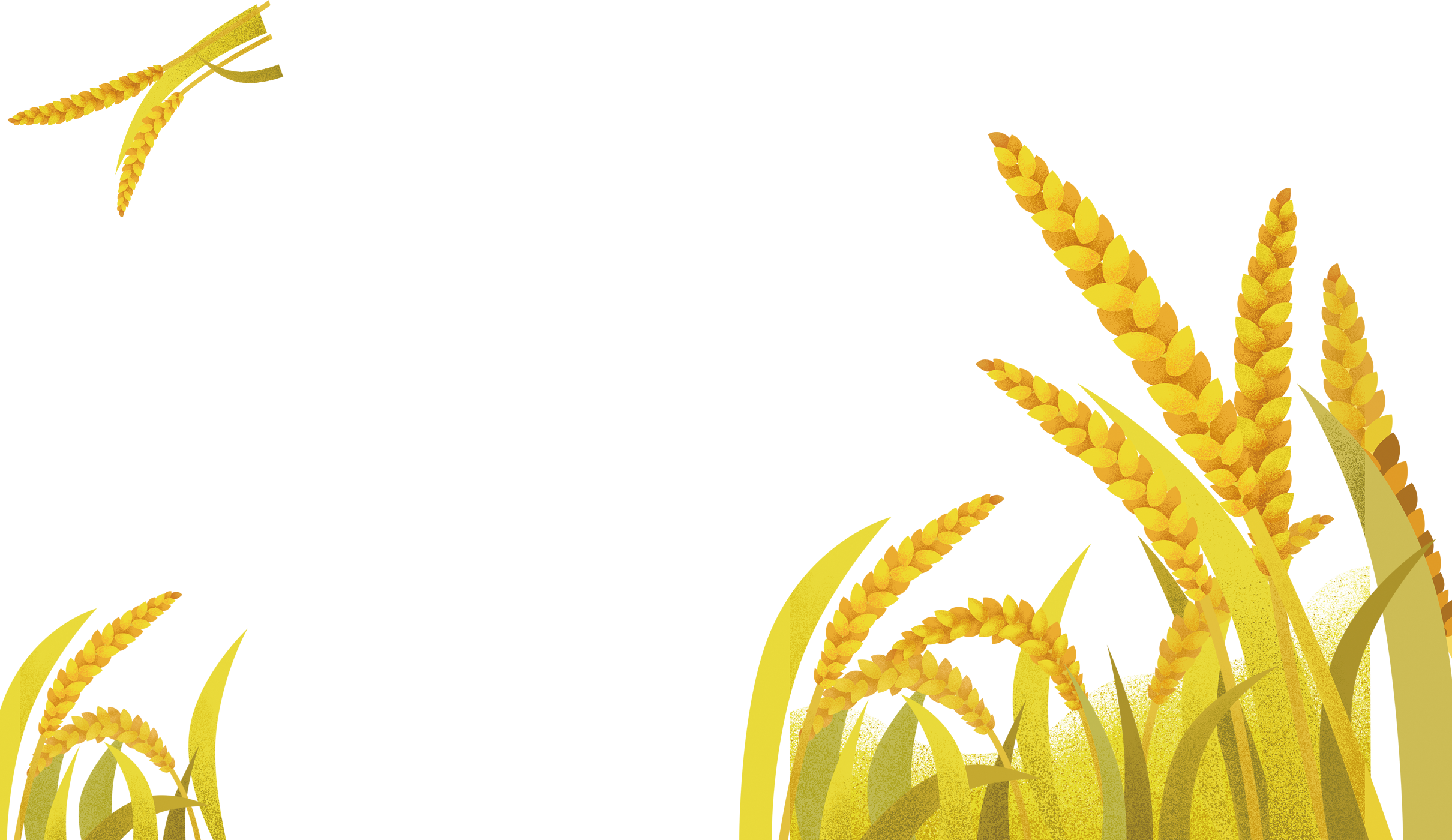 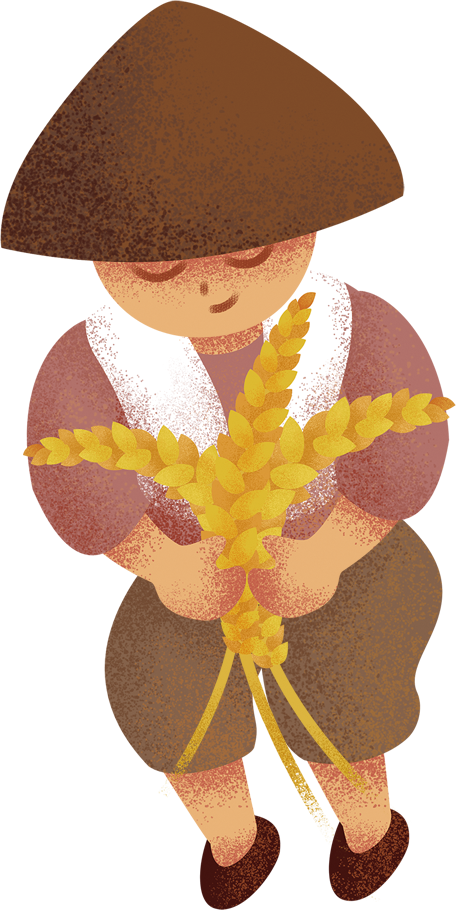 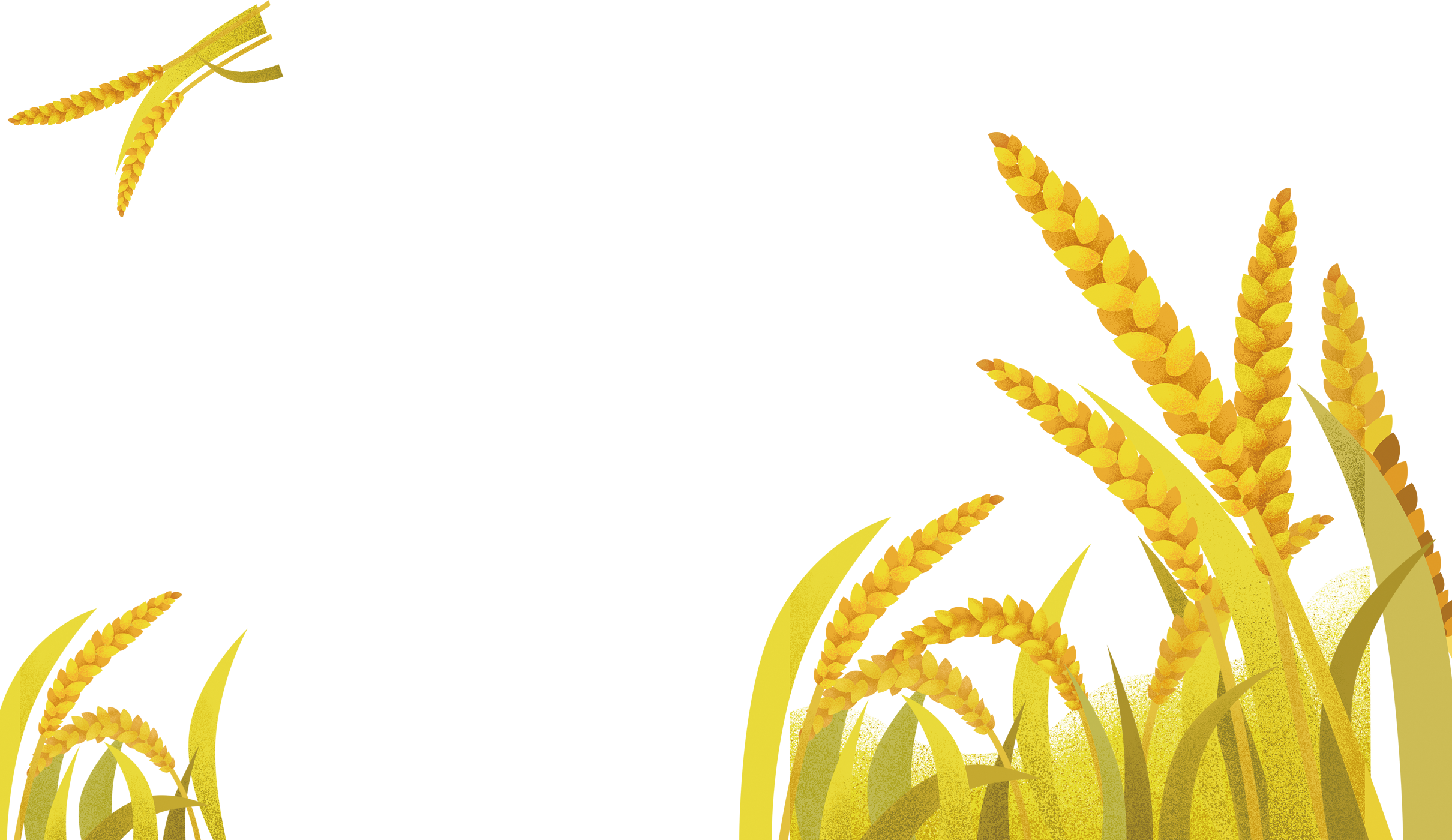 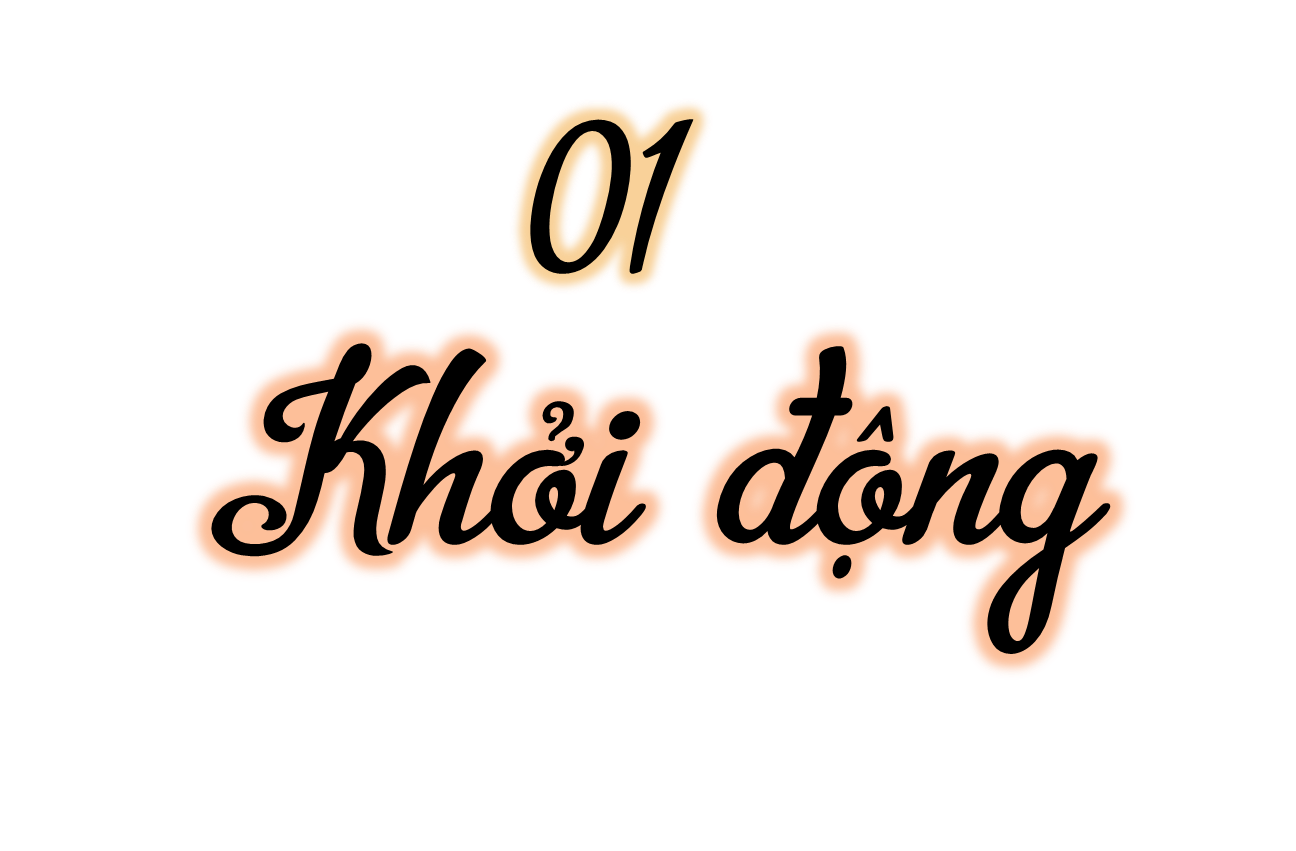 Chào các cháu, ta là Bác Hà. Bác đang muốn thu hoạch lúa để giúp đỡ những người dân nghèo, gặp khó khăn trong đợt dịch này. 
Các cháu hãy giúp bác nhé!!!
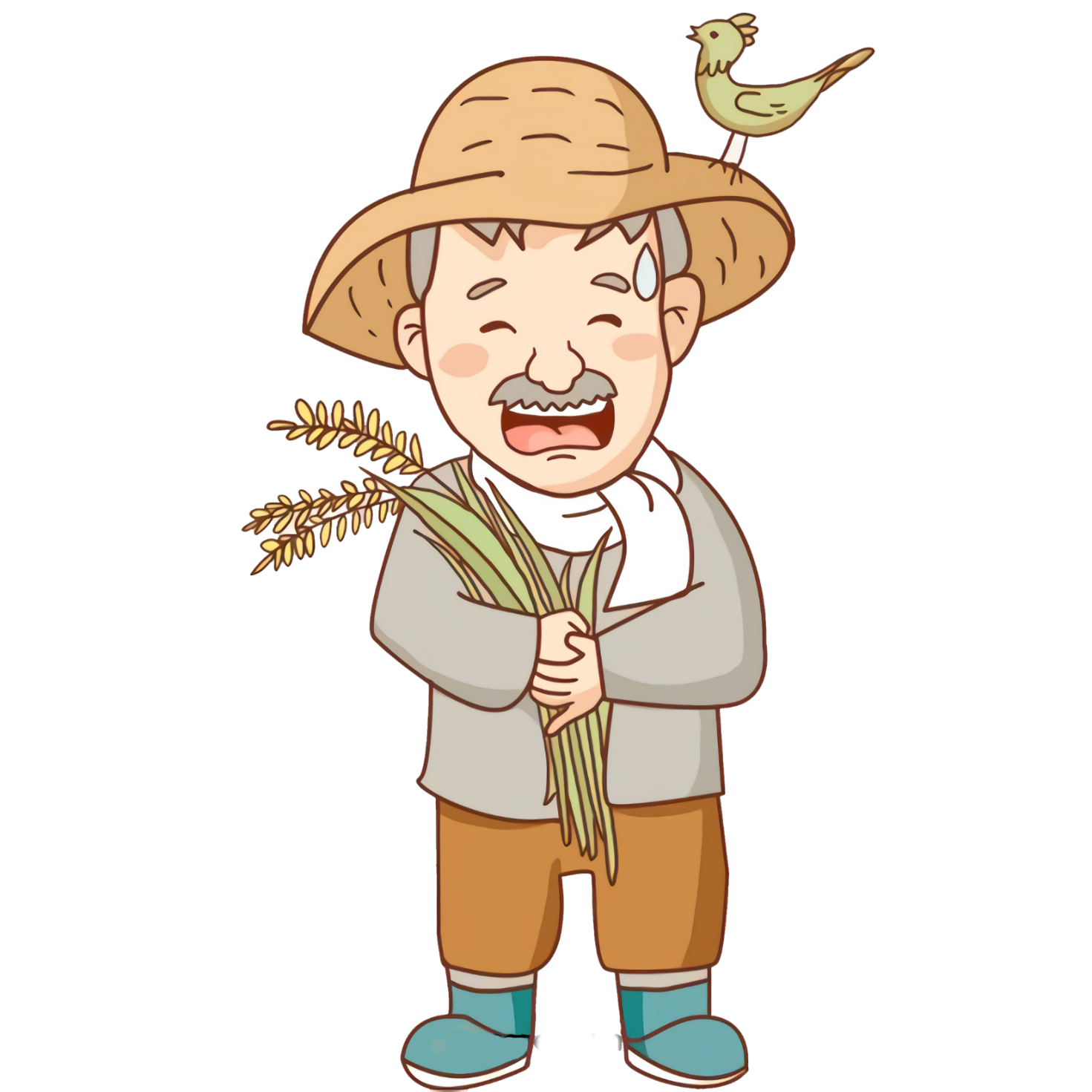 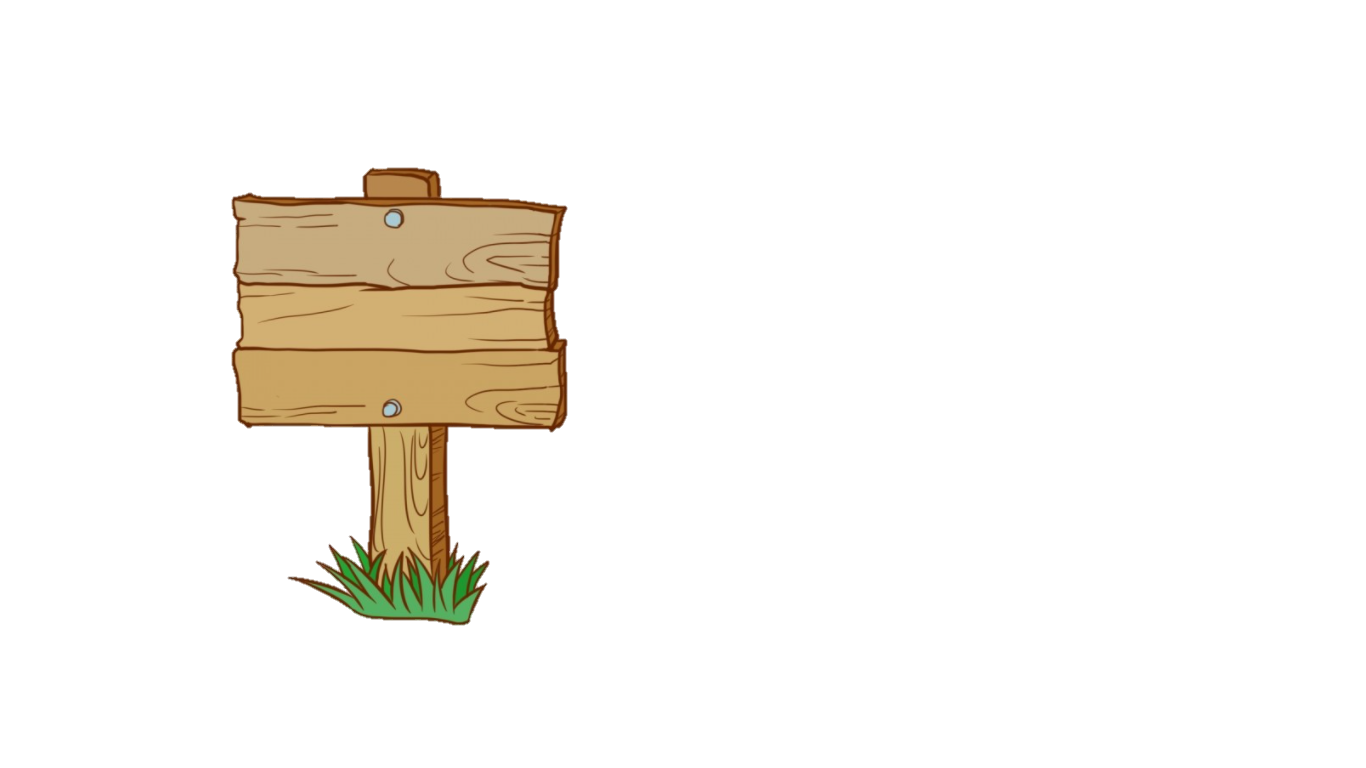 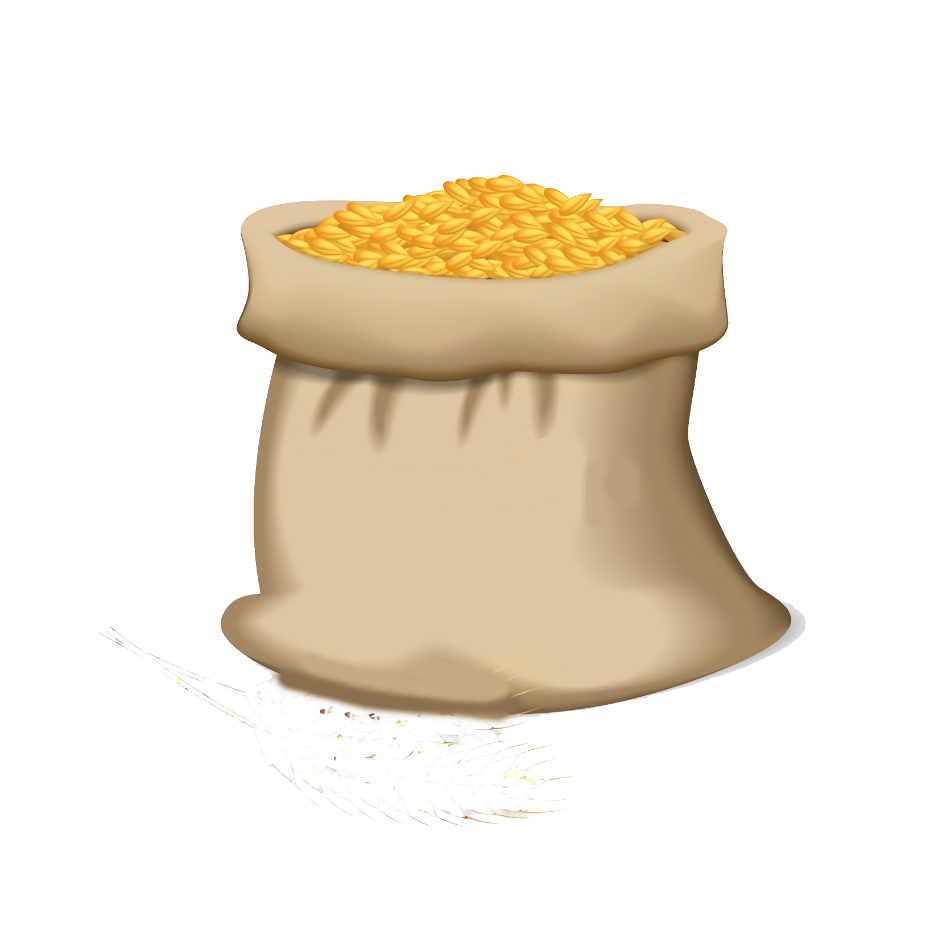 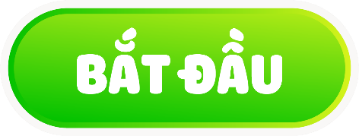 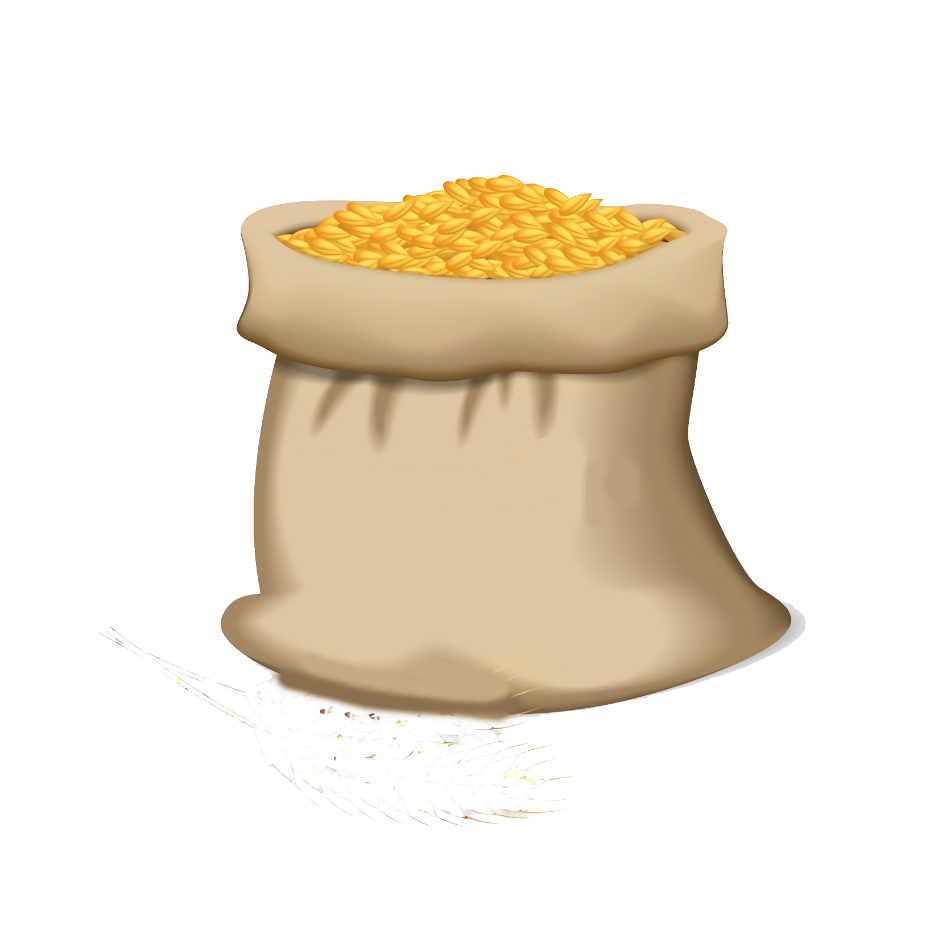 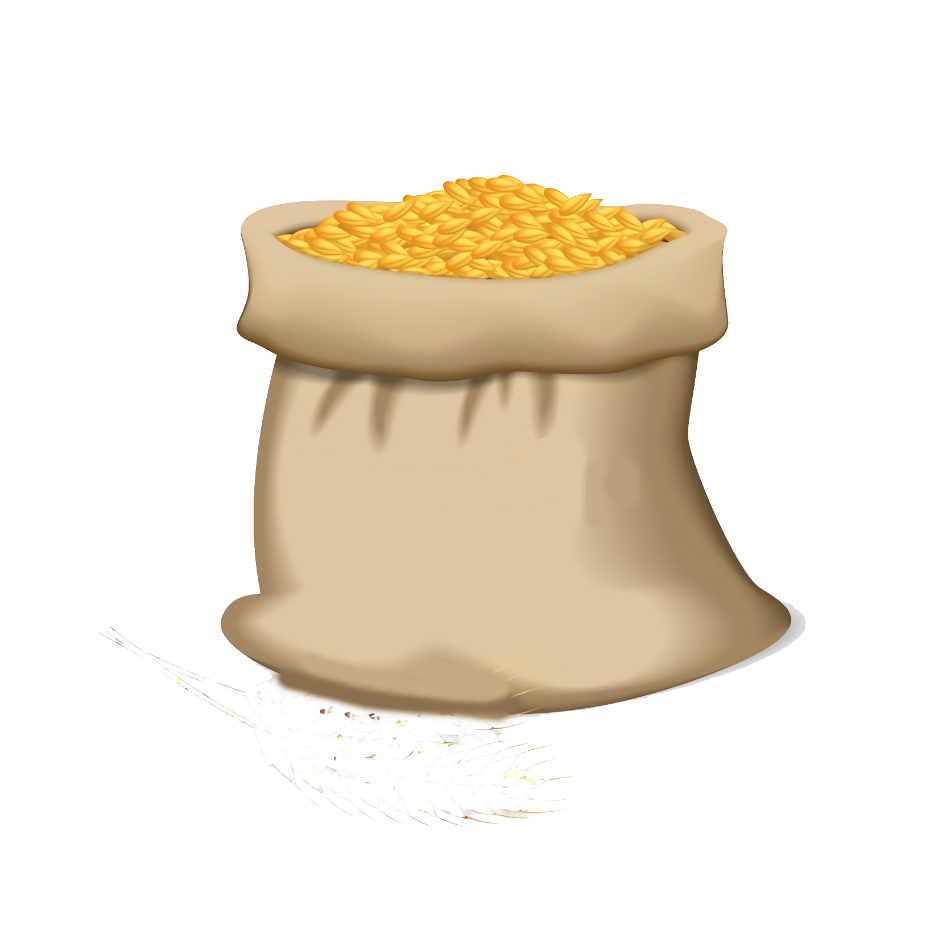 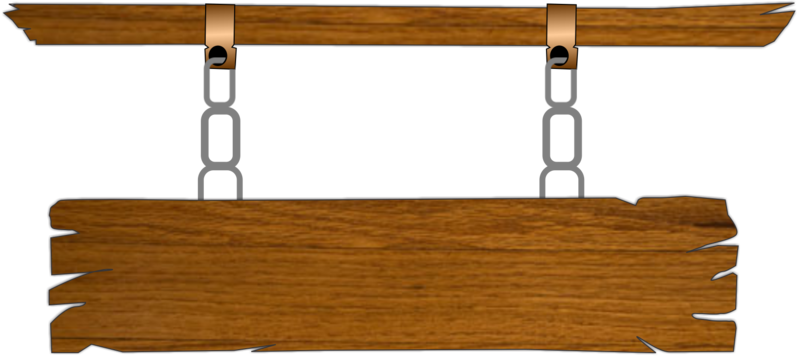 Khách đến xã Trịnh Tường, huyện Bát Xát, tỉnh Lào Cai sẽ không khỏi ngỡ ngàng vì điều gì?
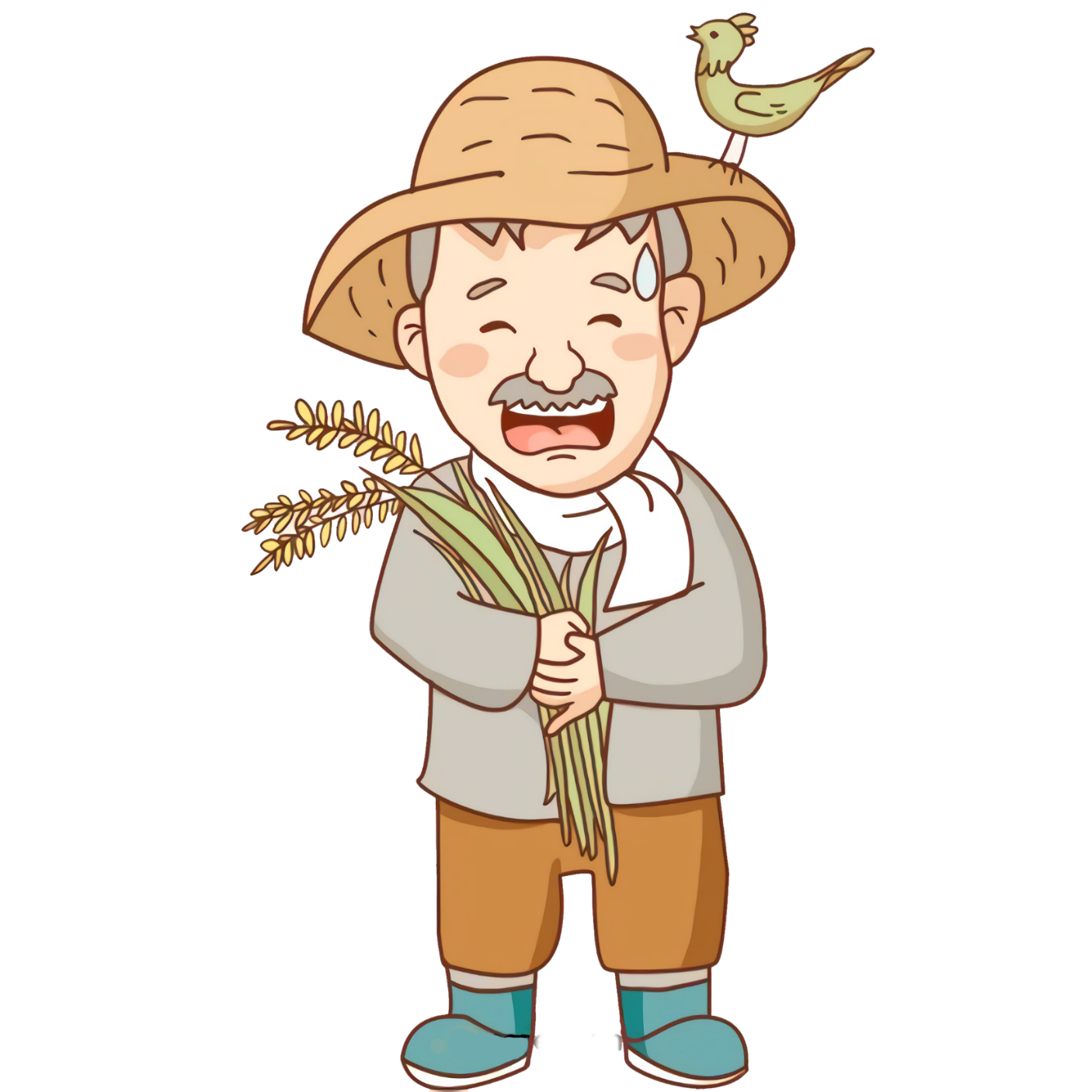 A. Ngỡ ngàng vì sự phát triển kinh tế của người dân xã Trịnh Tường.
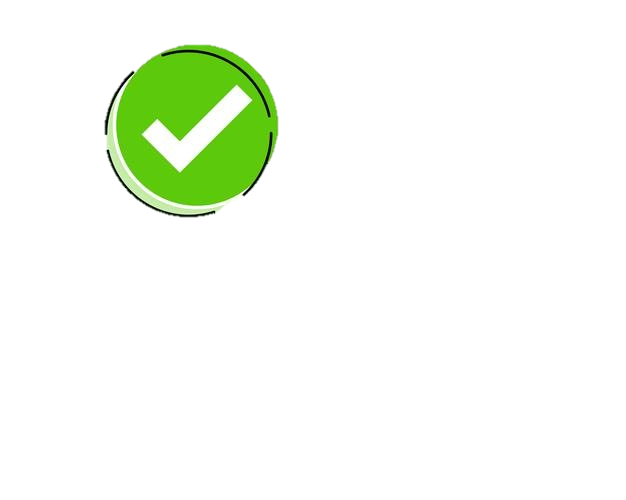 B. Ngỡ ngàng vì thấy một dòng mương ngoằn nghoèo, vắt ngang những đồi cao.
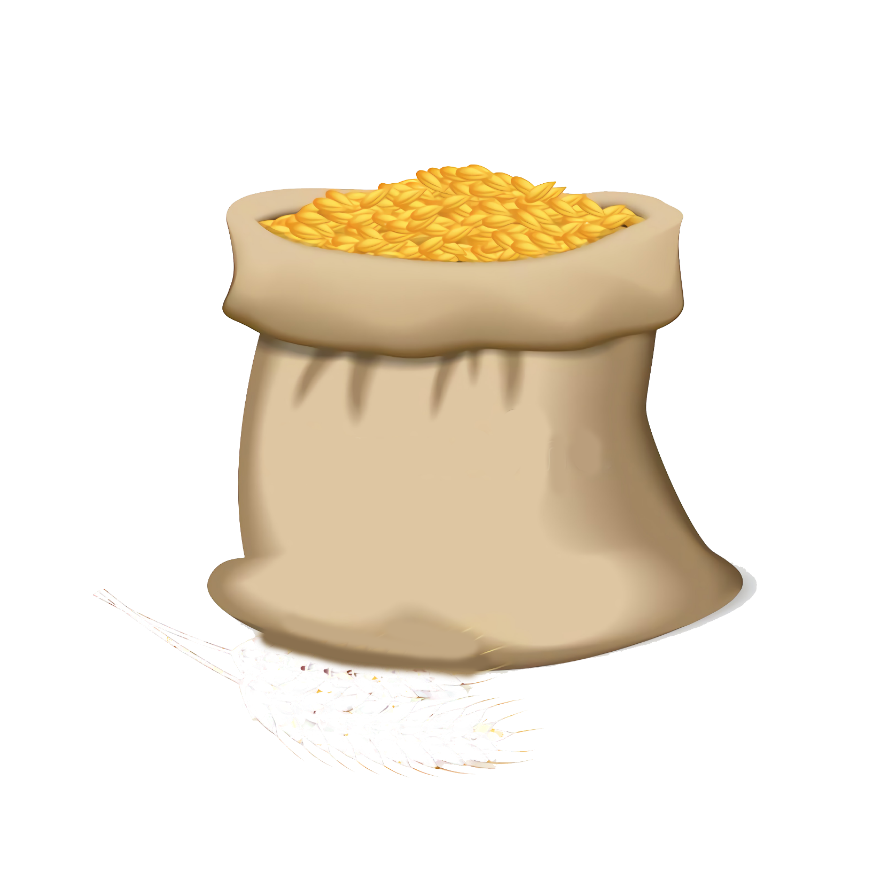 C. Ngỡ ngàng vì sự nhiệt tình, hiếu khách của người dân nơi đây.
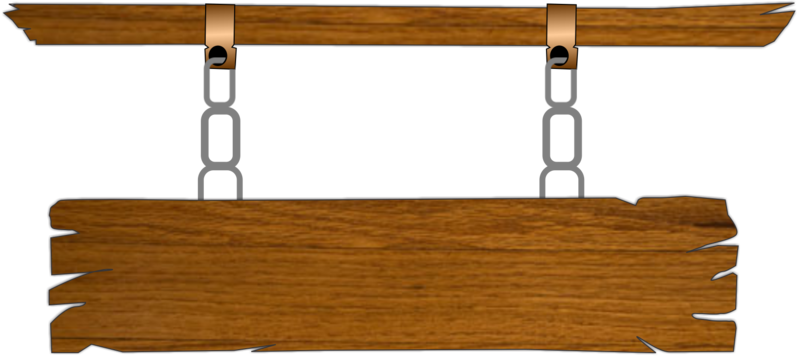 Ông Lìn và vợ con đã đào con mương trong thời gian bao lâu?
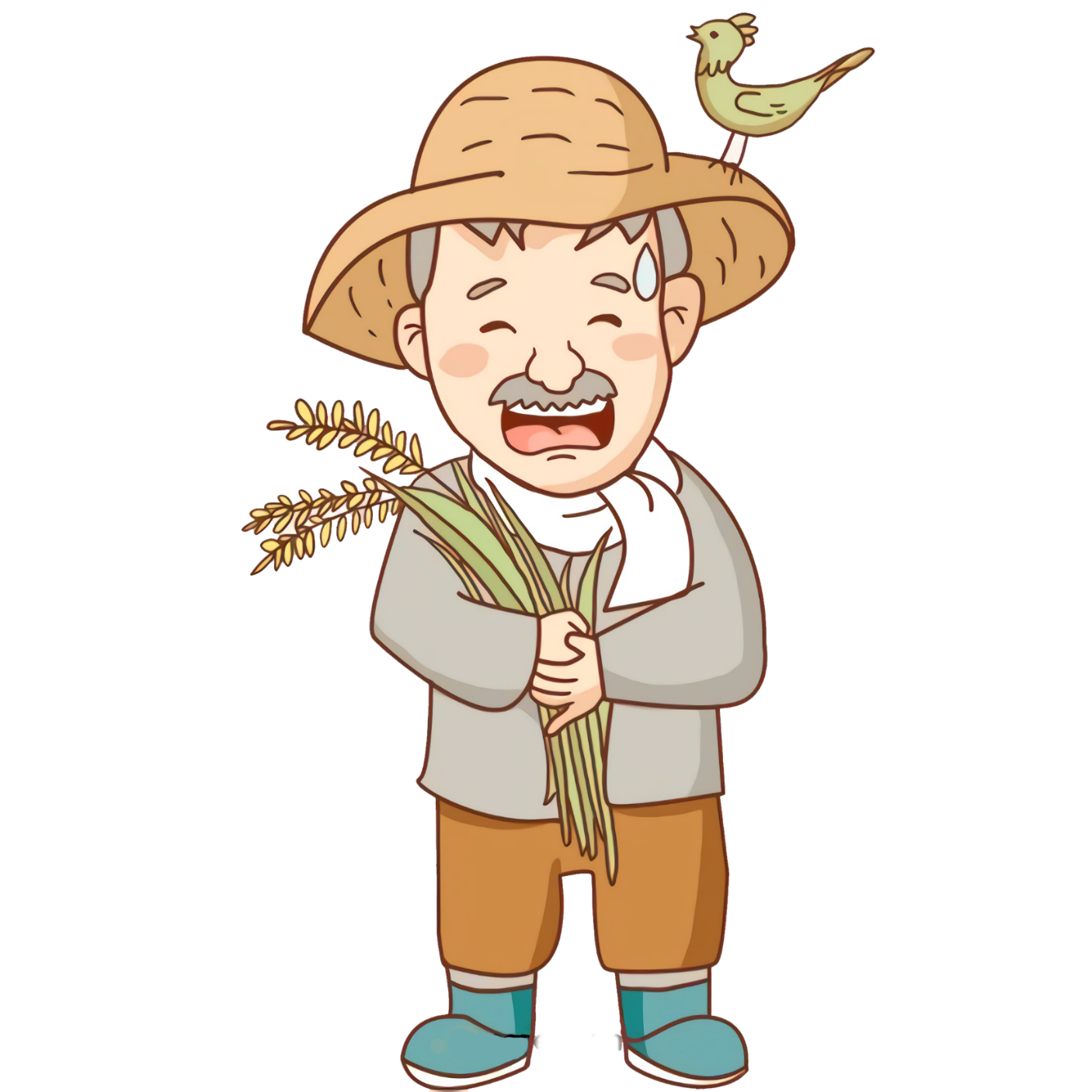 A. 1 tháng
C. 1 năm
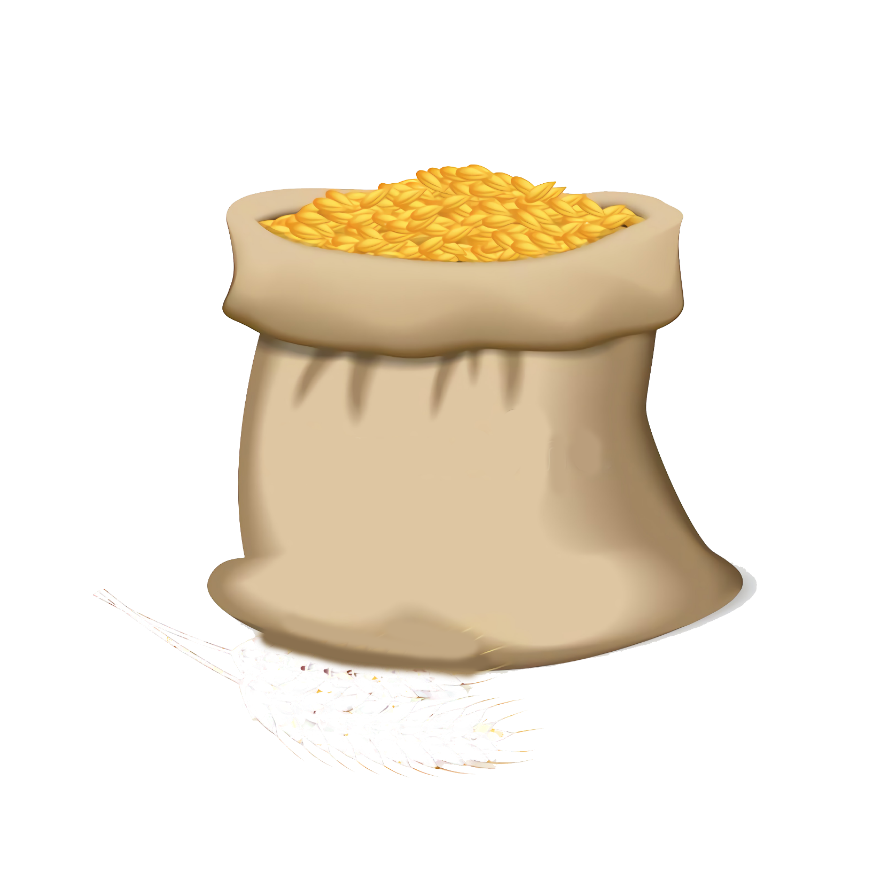 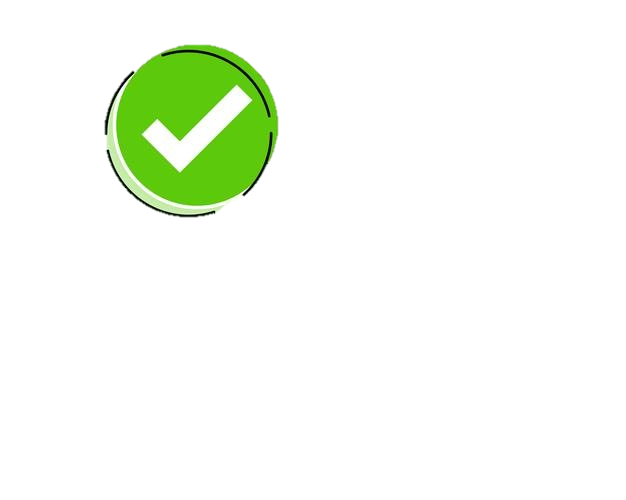 B. Hơn 1 năm
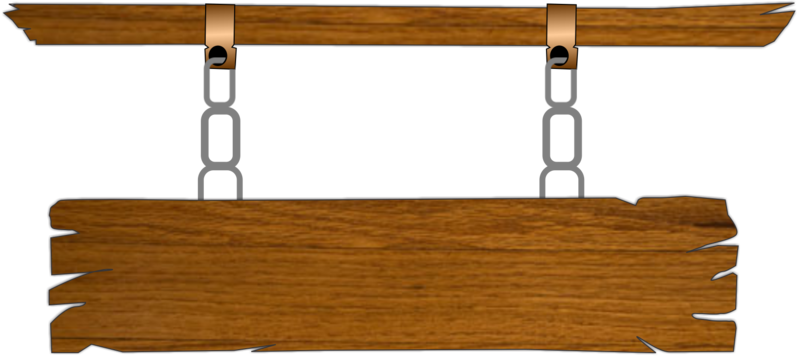 Ông Lìn đã nghĩ ra cách gì để giữ rừng và bảo vệ dòng nước?
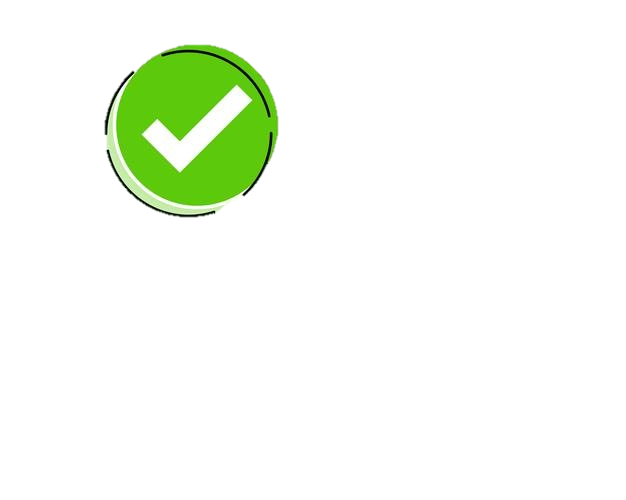 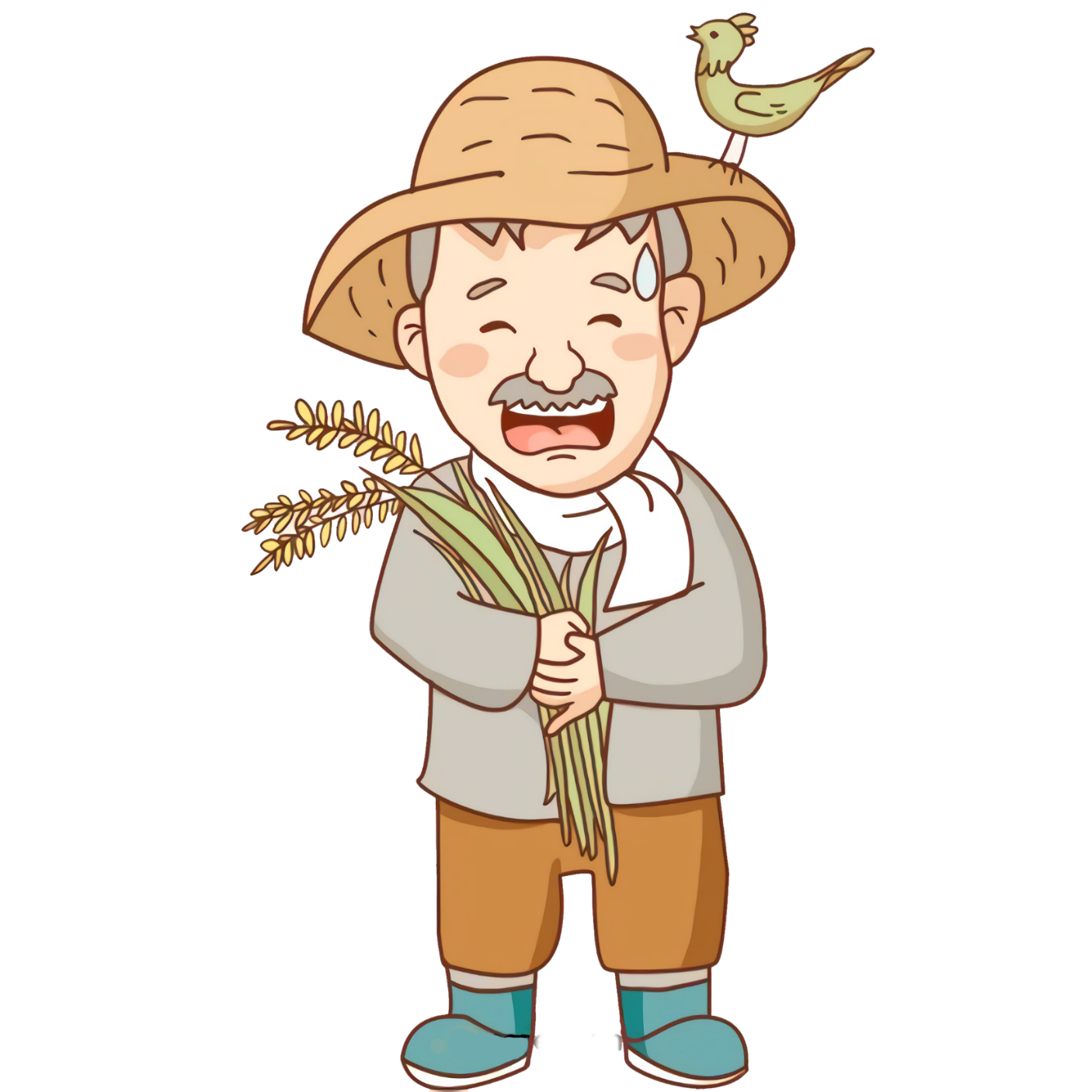 B. Ông hướng dẫn bà con đắp đê giữ rừng
A. Ông hướng dẫn bà con trồng cây thảo quả
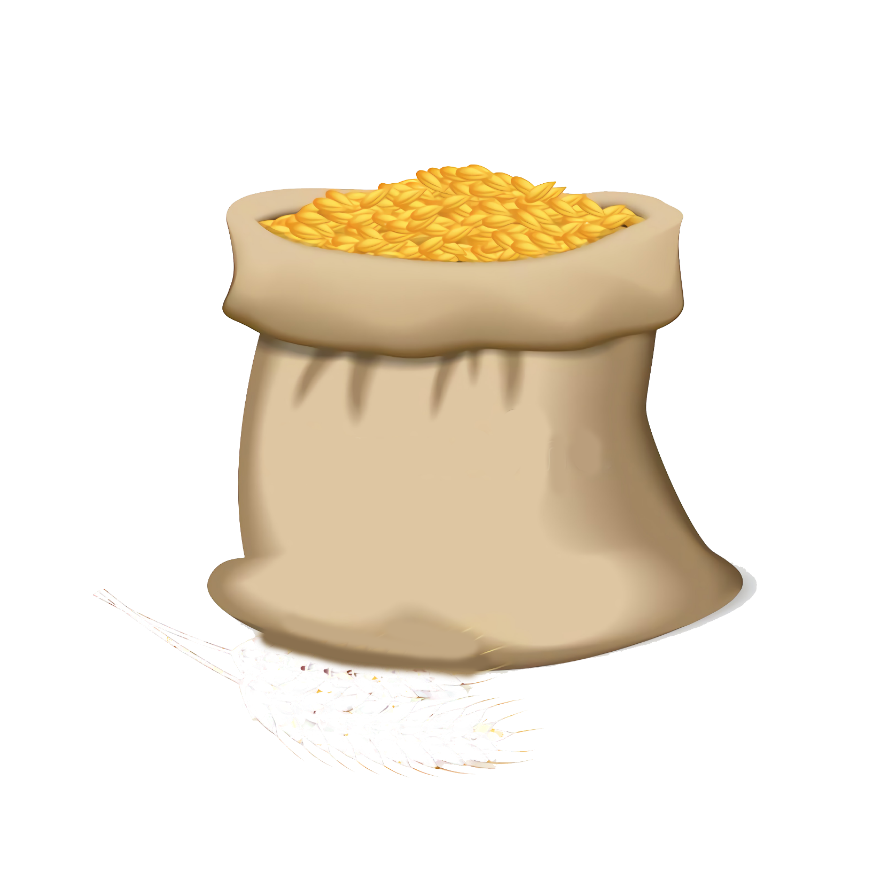 C. Ông hướng dẫn bà con bảo vệ môi trường rừng, nhặt rác và chăm sóc các cây con trong rừng.
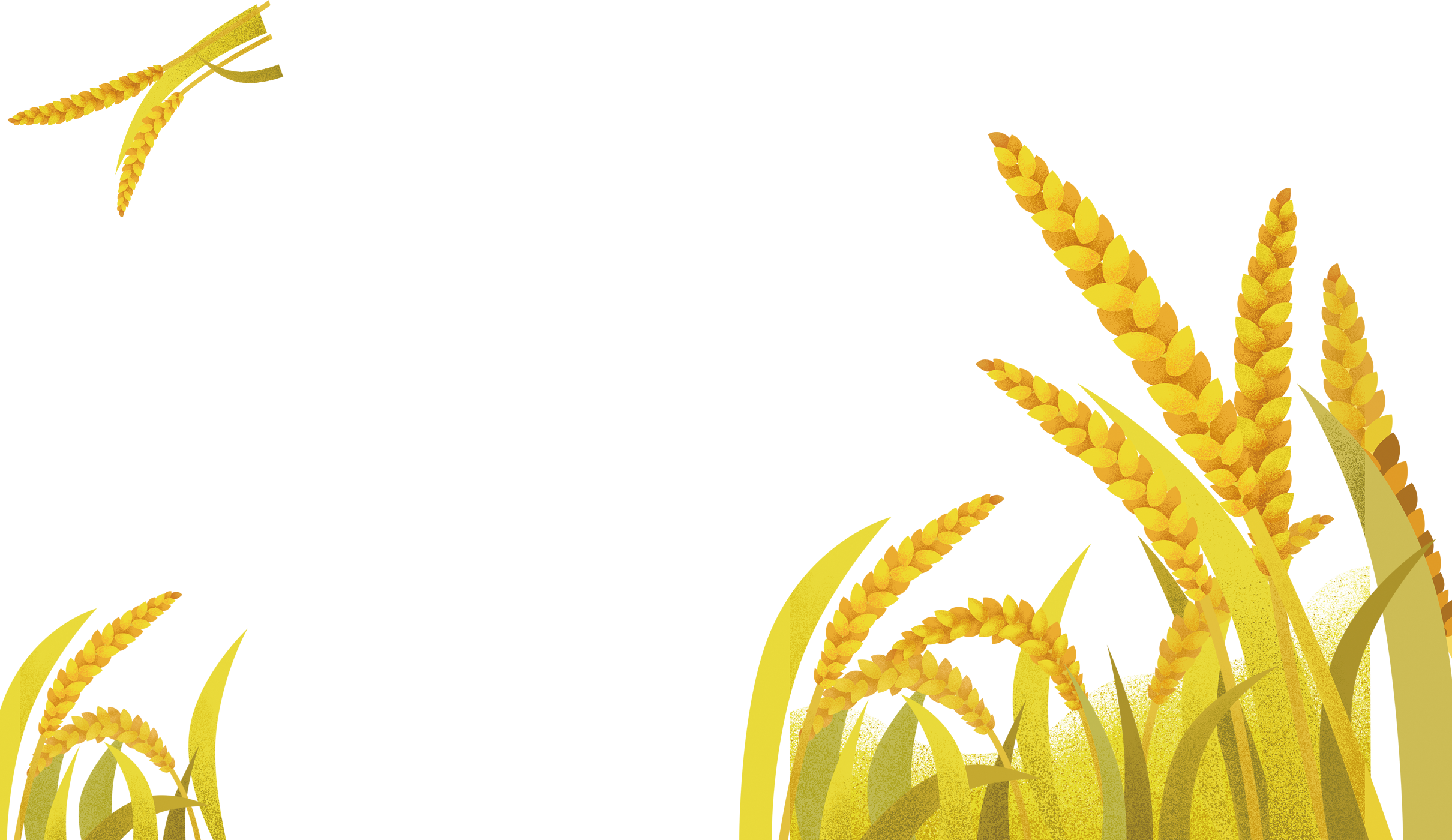 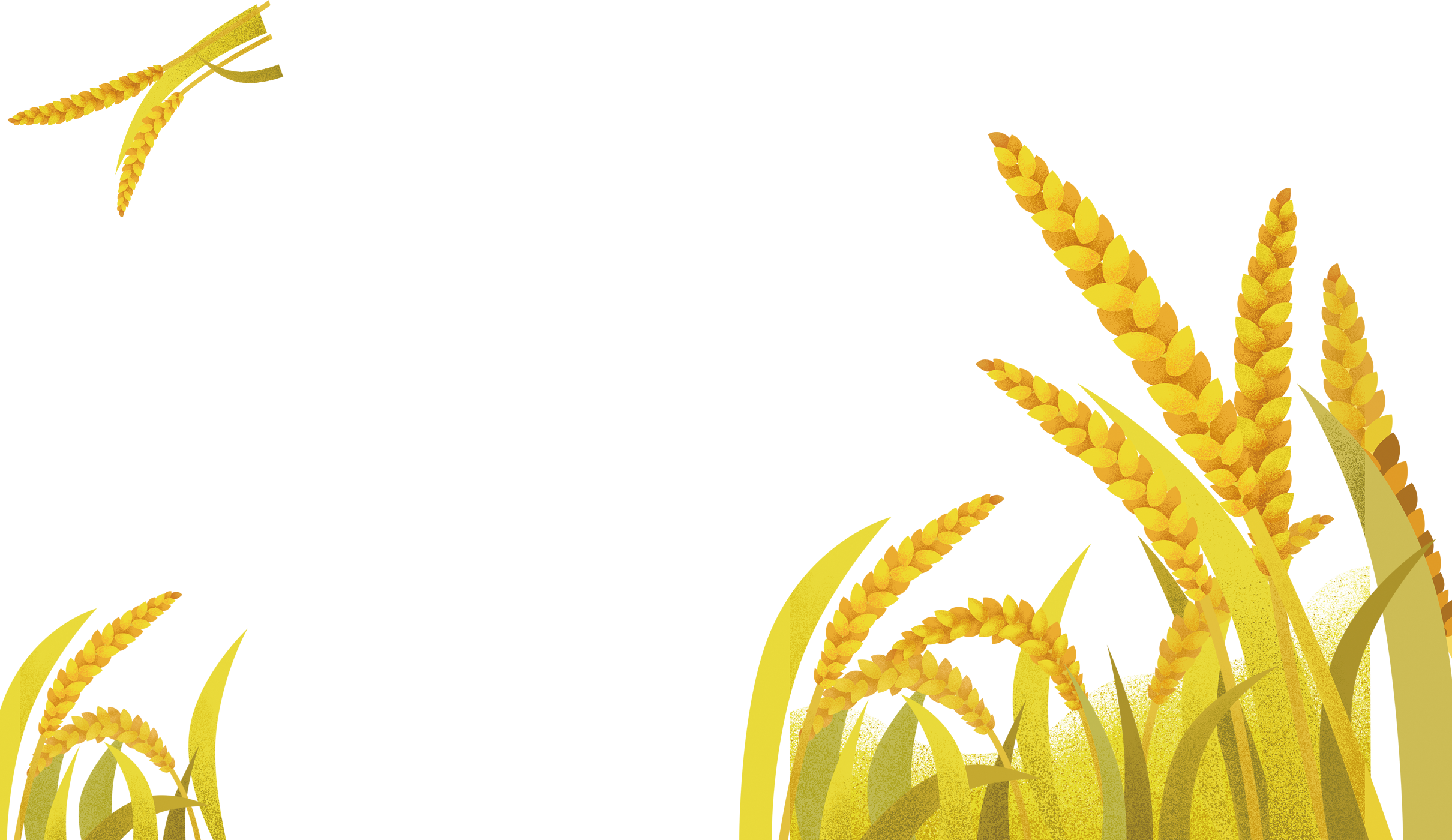 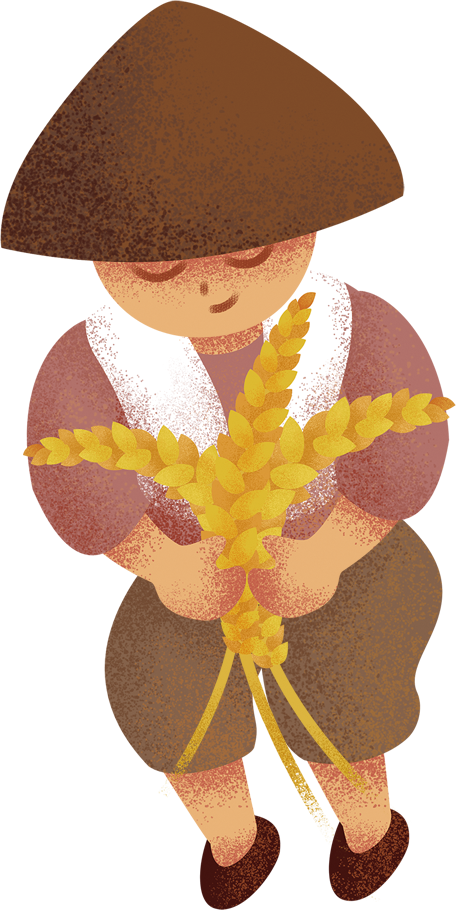 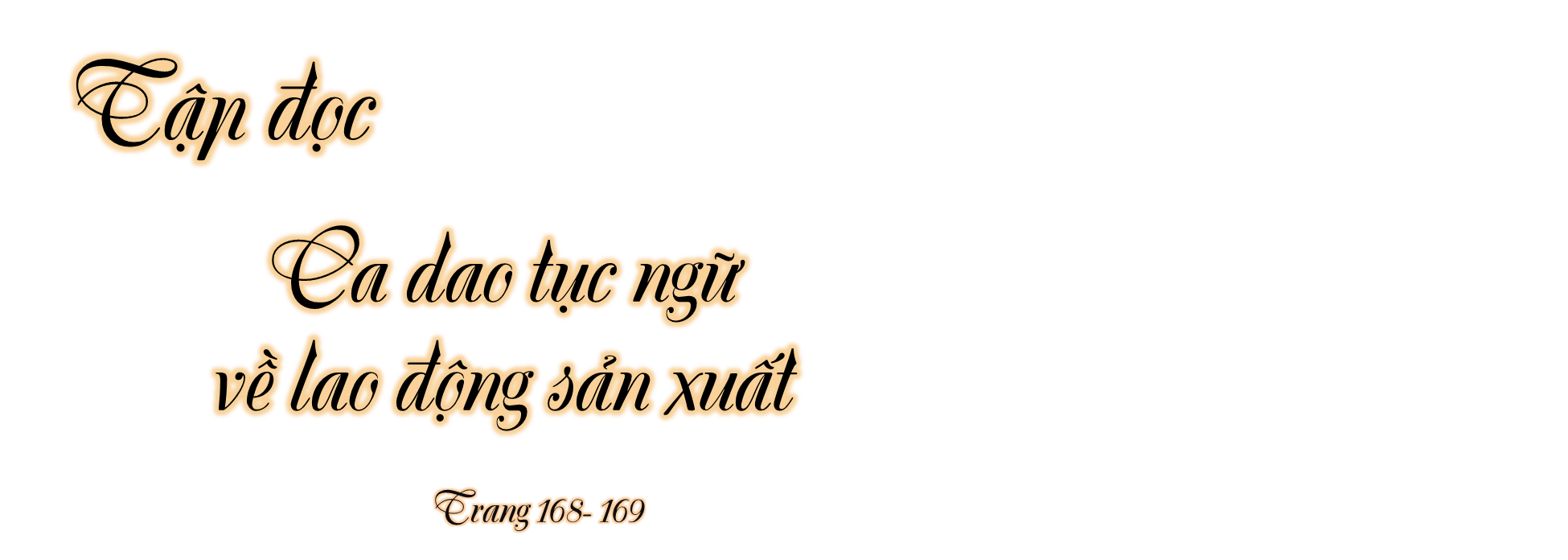 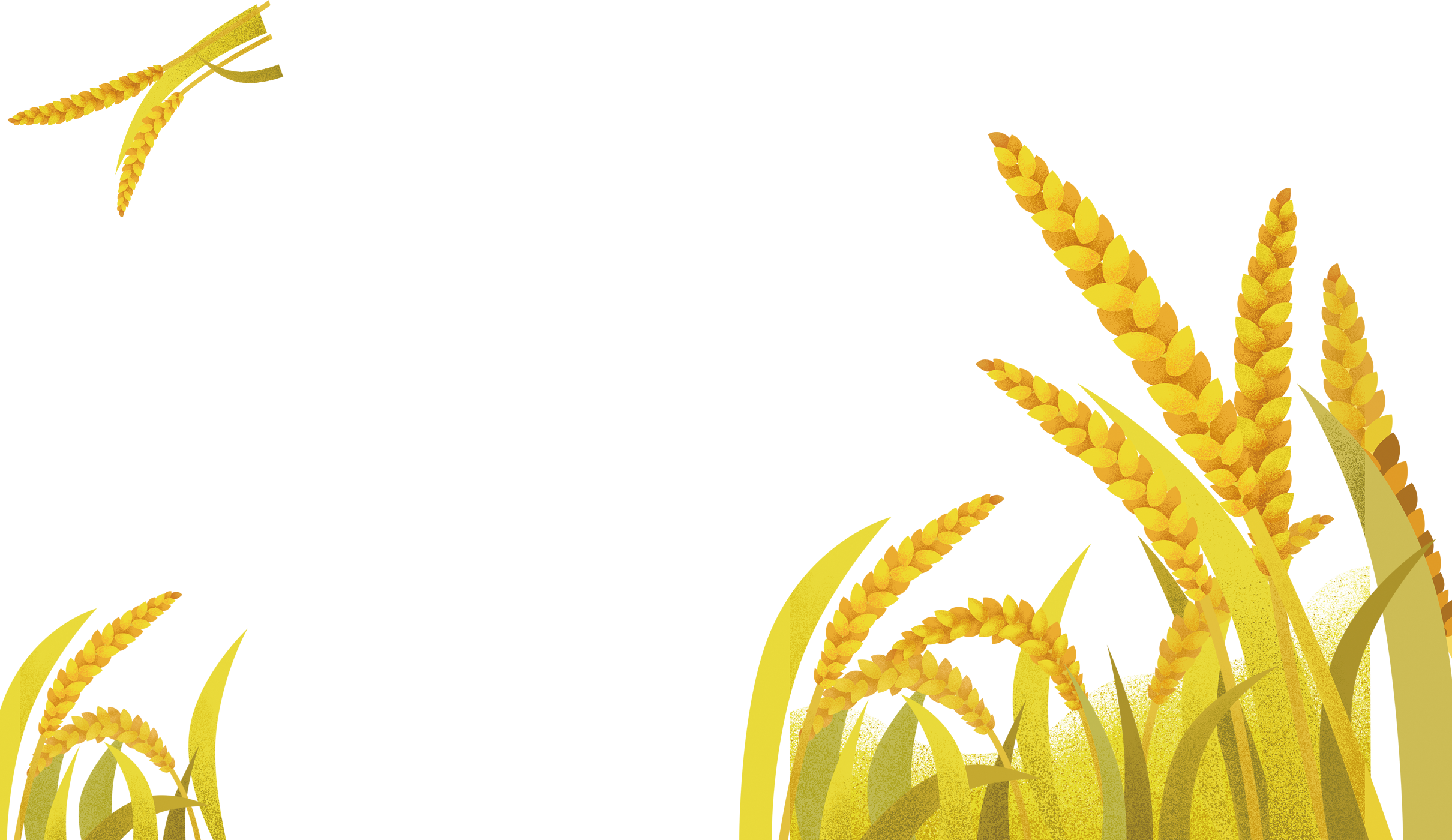 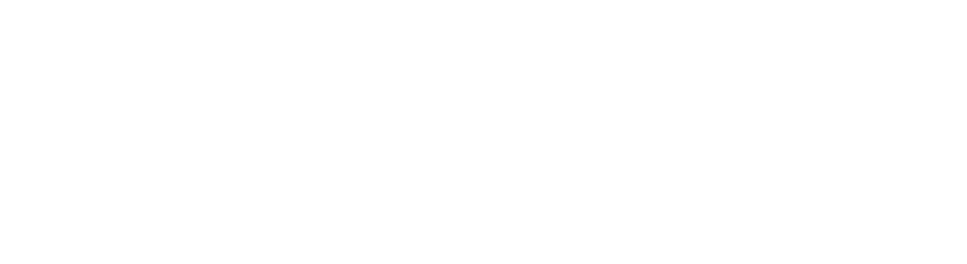 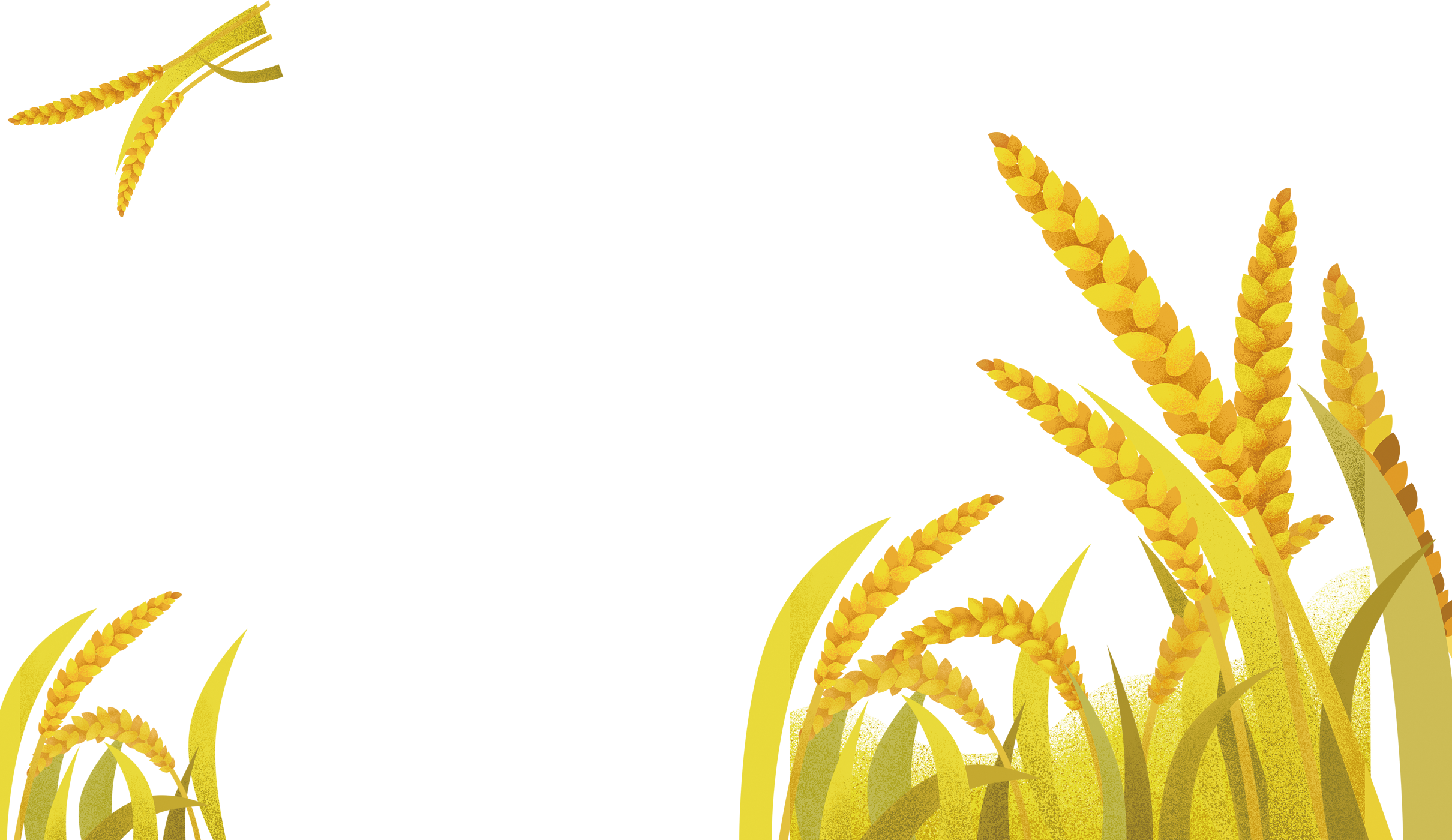 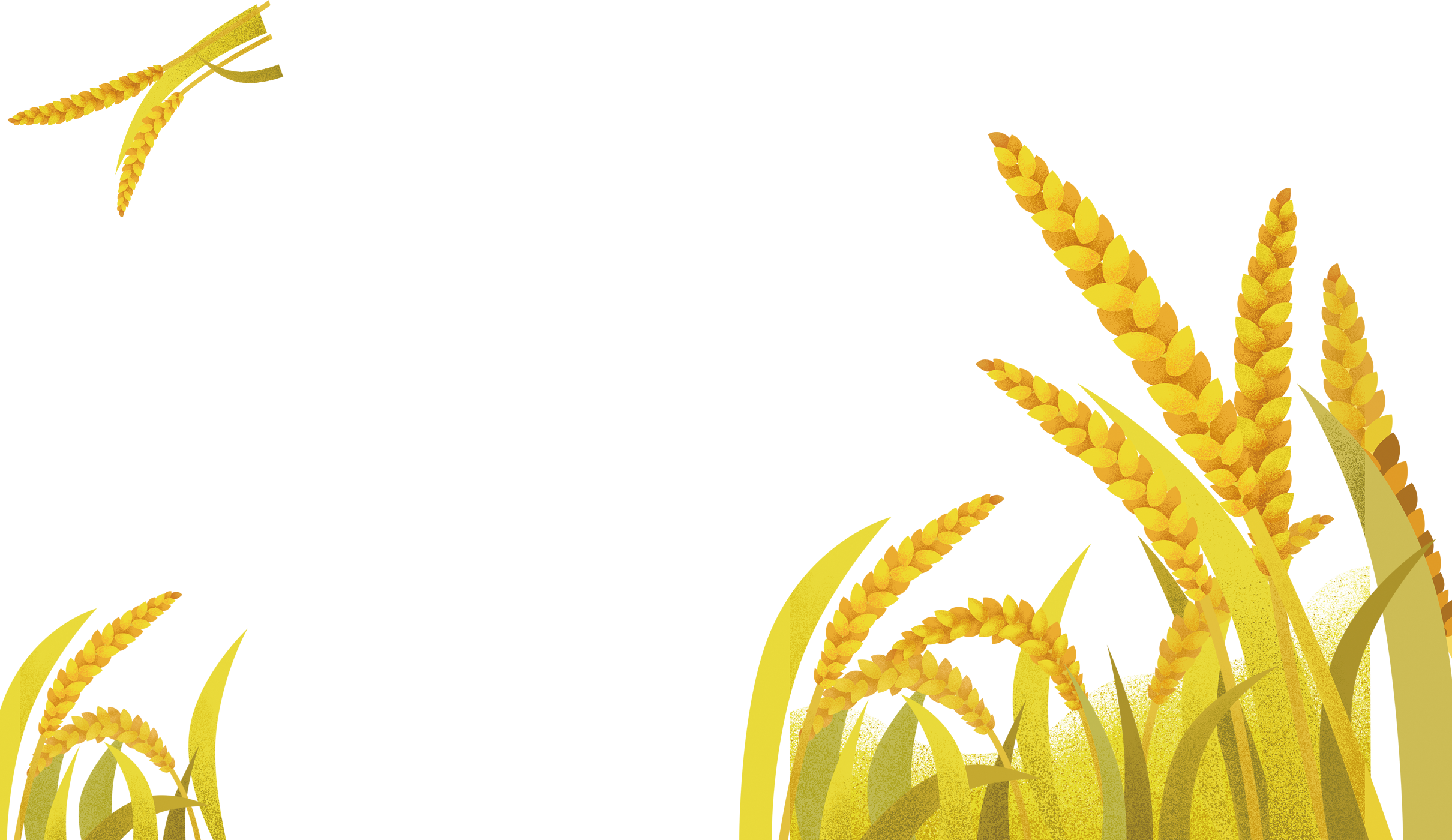 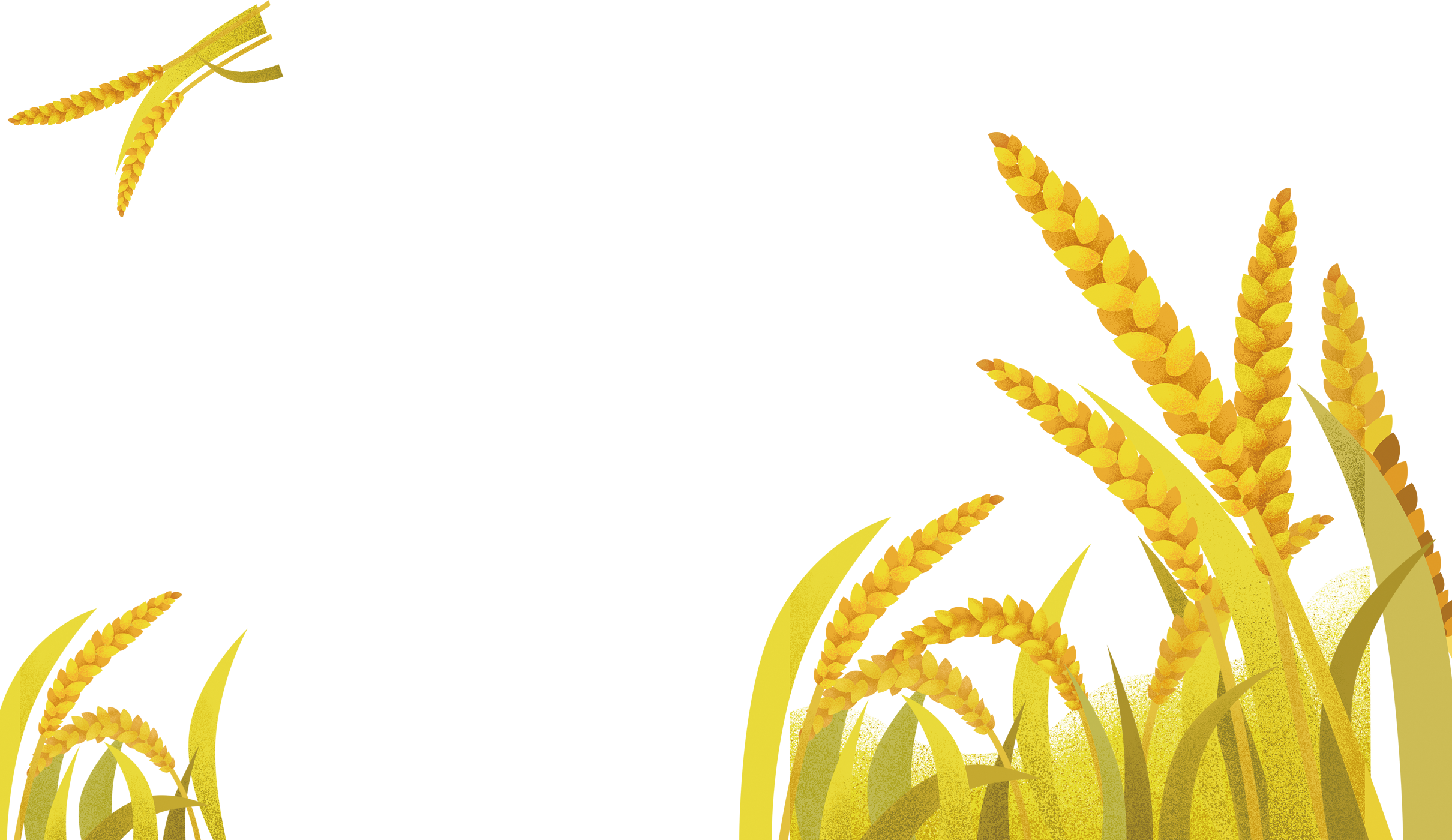 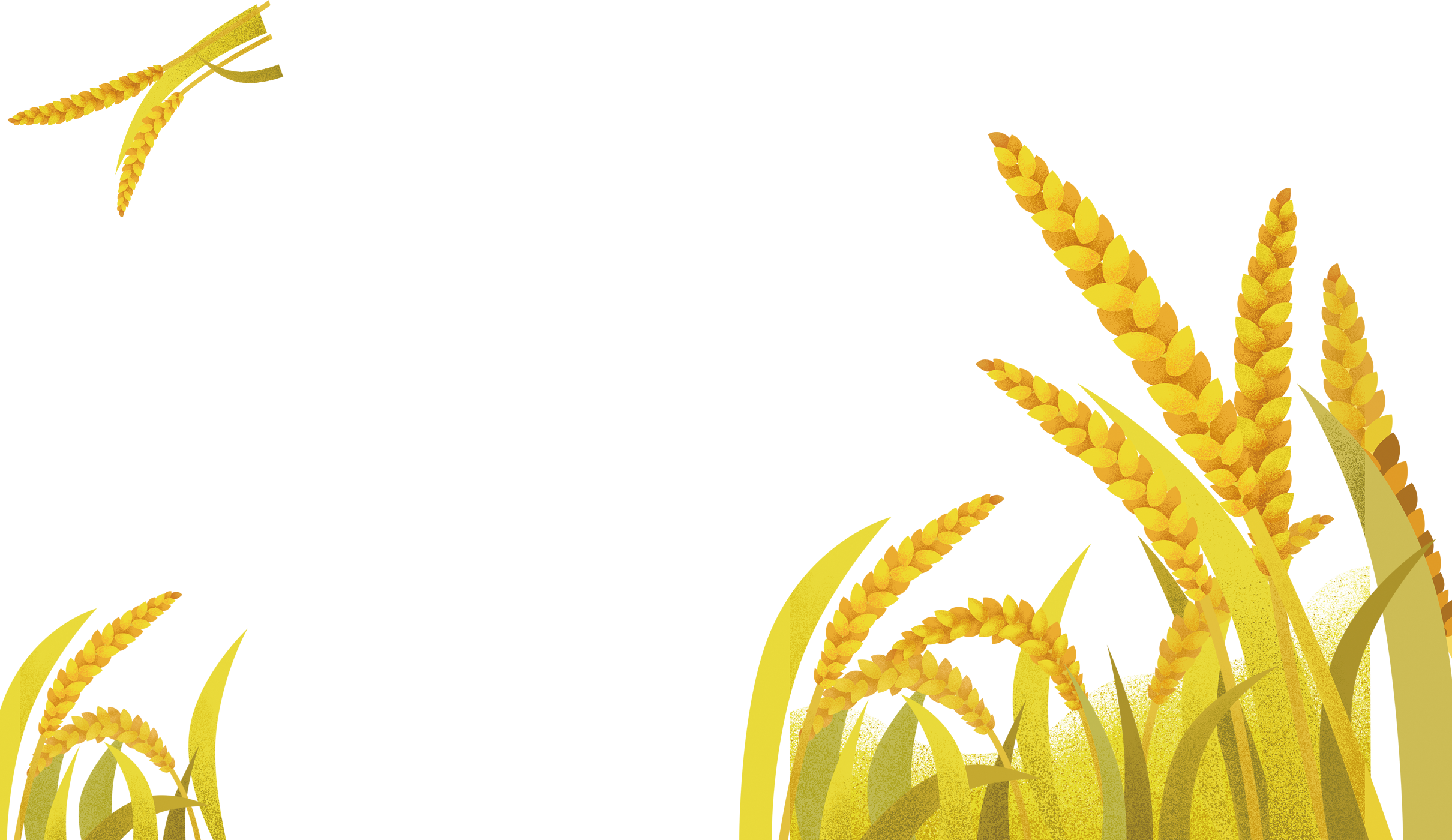 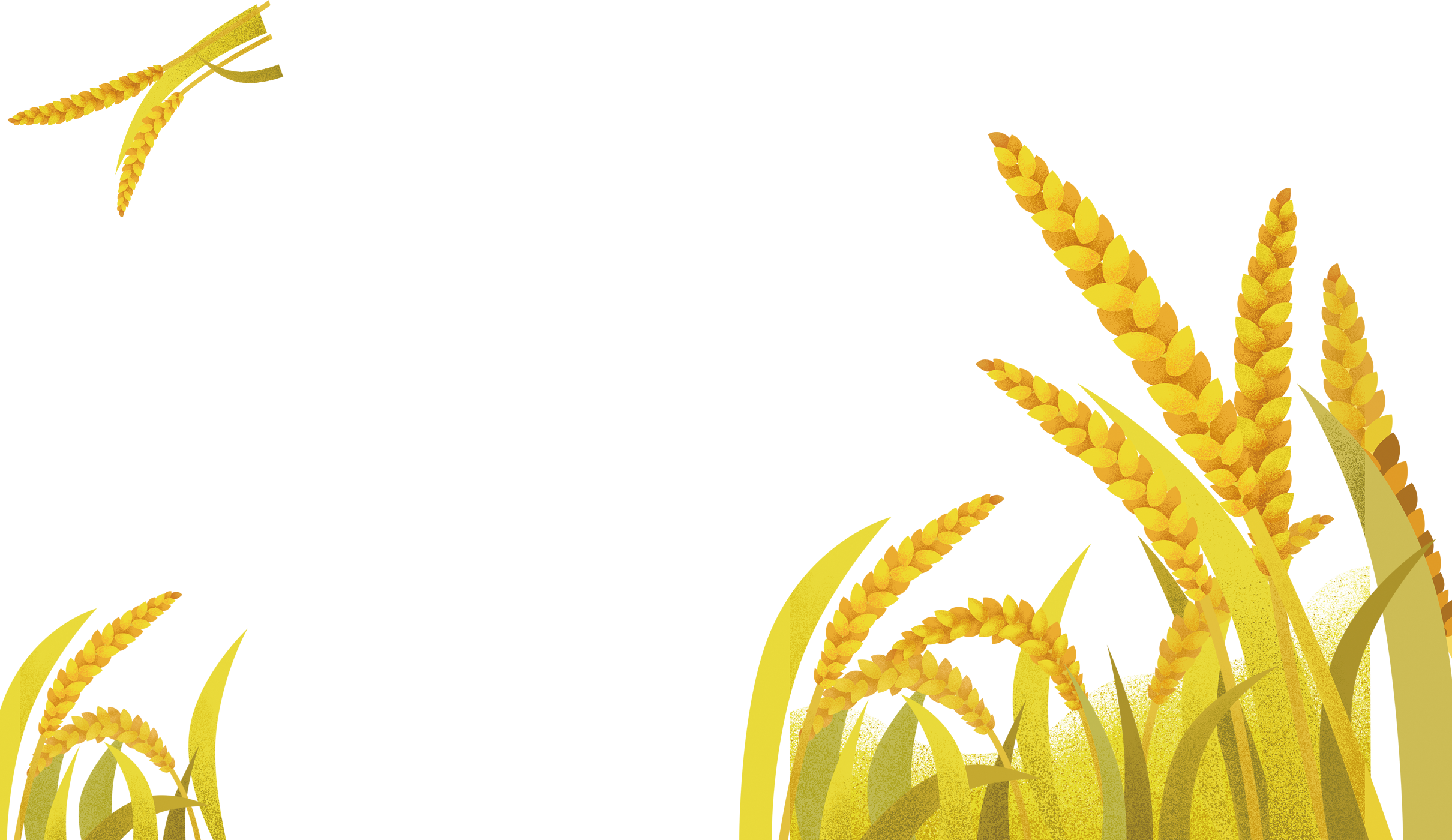 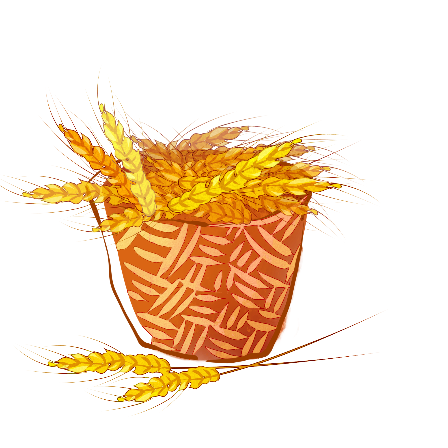 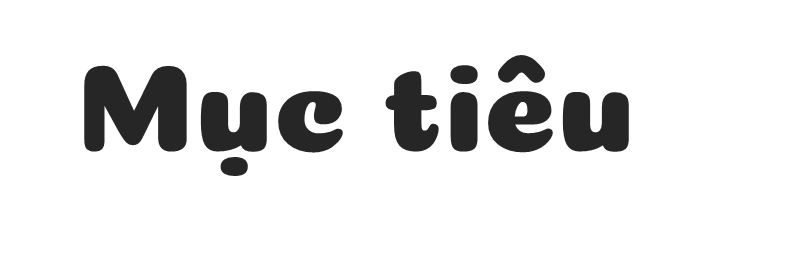 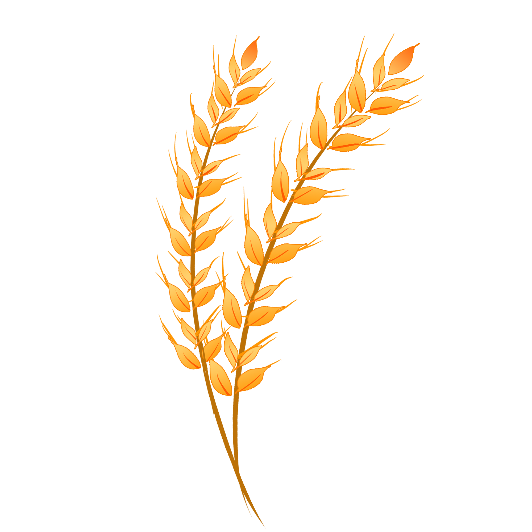 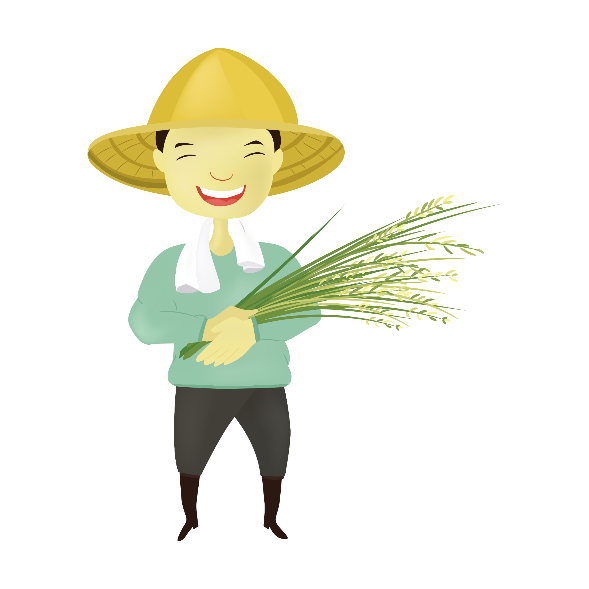 2
3
1
Hiểu ý nghĩa của các bài ca dao: Lao động vất vả trên ruộng đồng của người nông dân đã mang lại cuộc sống ấm no, hạnh phúc cho mọi người.
Đọc trôi chảy từng bài ca dao, ngắt nghỉ đúng sau các dấu câu giữa các cụm từ, nhấn giọng ở những từ gợi tả
Biết đọc diễn cảm từng bài ca dao
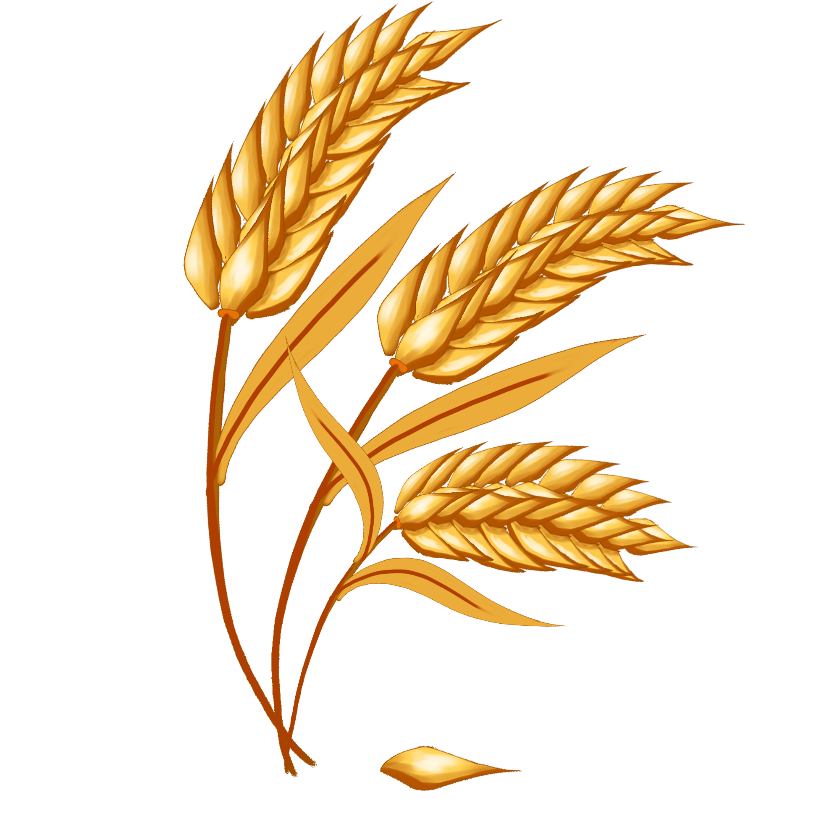